CEC3
Combined MS/HS Meeting
Nov 6, 2024
What is CEC3?
One of 32 Community Education Councils (CECs) in New York City. 
Elected parent volunteers represent public elementary and middle schools in School District 3 
CEC 3 holds monthly meetings and contributes to shaping educational policy in District 3.
Responsibilities include: 
Approving school zoning lines
Holding hearings on the capital plan
Evaluating community superintendents 
Providing input on other important policy issues
Upcoming CEC Meetings
Nov. 12, 6:30 pm on Zoom MS Committee - Parents Helping Parents

Middle School Applicants Hear from Parents of Current Middle Schoolers in D3 

Nov. 19, 6:30 pm on Zoom & In person at WESS - Business & Calendar Mtg.
Visit CEC3.org for more info
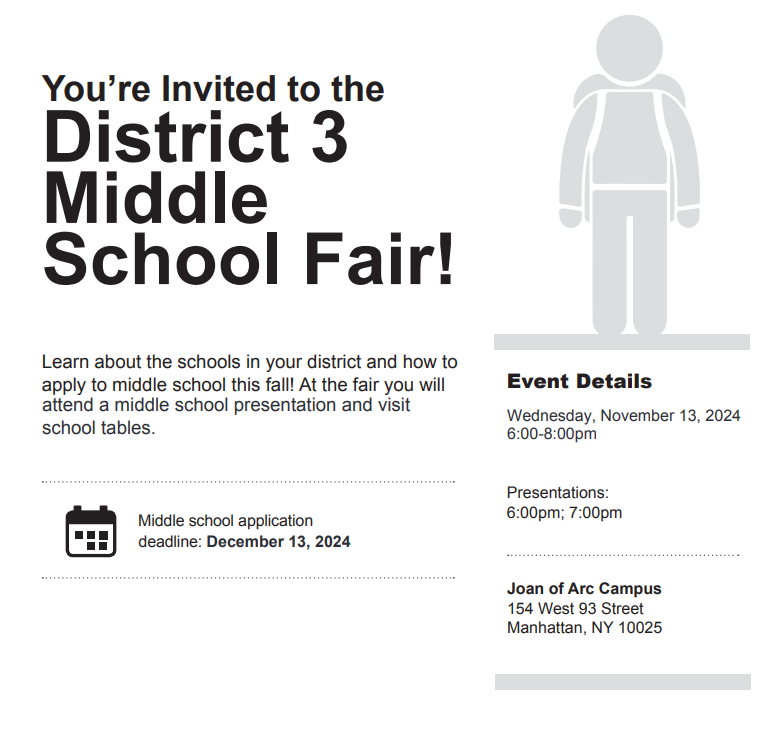 Nov. 13th

6-8 pm 
Joan of Arc
Application Deadline Dec 20, 2024
Agenda
Overview Middle School & High School Process & Recent Changes
Middle School and High School options
Changes in D3
New 6-12 middle school/high school IB program and new building for Mott Hall II
New building for West Prep Academy 
Useful Links to Information and Data
Feedback from parents for CEC3?
High School Admissions
https://www.schools.nyc.gov/enrollment/enroll-grade-by-grade/high-school
High School Admissions Process
Go to MySchools.nyc
Make sure your applicant info is correct
Find your Random Number
Research programs and their specific requirements for admission 
Go to Open Houses
Add schools and programs to your application in your true order of preference
Apply by December 4th
Offers released Thurs. Mar. 6th
High School Admissions - Changes in 2024
No limit to application choices 
List any number of choices, not just twelve 
Chances of offer feature in the HS application on MySchools 
Indicates whether applicants have a high, medium, or low chance of receiving an offer, based on the applicant’s admissions characteristics like grades, priority group, etc. 
Additional 6 schools now offer priority to Manhattan residents for 75% of their seats. 
Eleanor Roosevelt High School, Millennium High School, The Clinton School, NYC Lab School for Collaborative Studies, Baruch College Campus High School, New York City Museum School
[Speaker Notes: Eleanor Roosevelt is in Upper Manhattan on the East Side, the rest of the 6 schools that offer priority are in lower Manhattan.]
High School Admissions - So Many Options!
Over 400 high schools in NYC with over 700 programs! 
Combined Middle/High Schools (6-12)
Career and Technical Education Programs
Community Schools
Transfer Schools
Early College Schools
Early College and Career Schools
Performance Assessment Schools
Schools for New Arrivals
Autism NEST programs
ACES - Academic Career and Essential Skills programs 
Plus 
Specialized High School Test SHSAT Schools (9-12)
Hunter College High School HCHS (7-12)
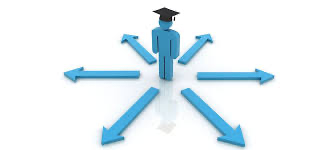 MySchools.nyc
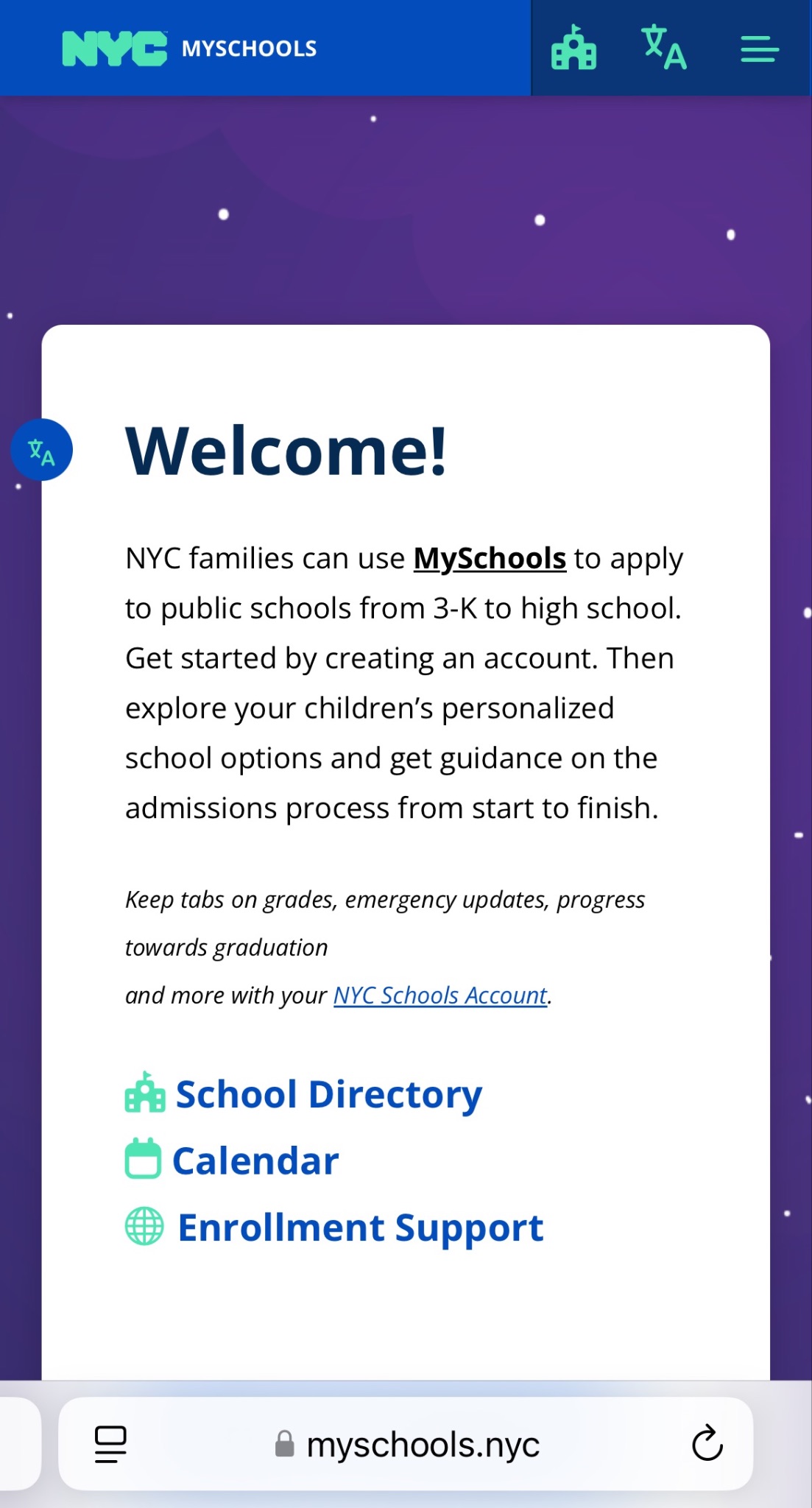 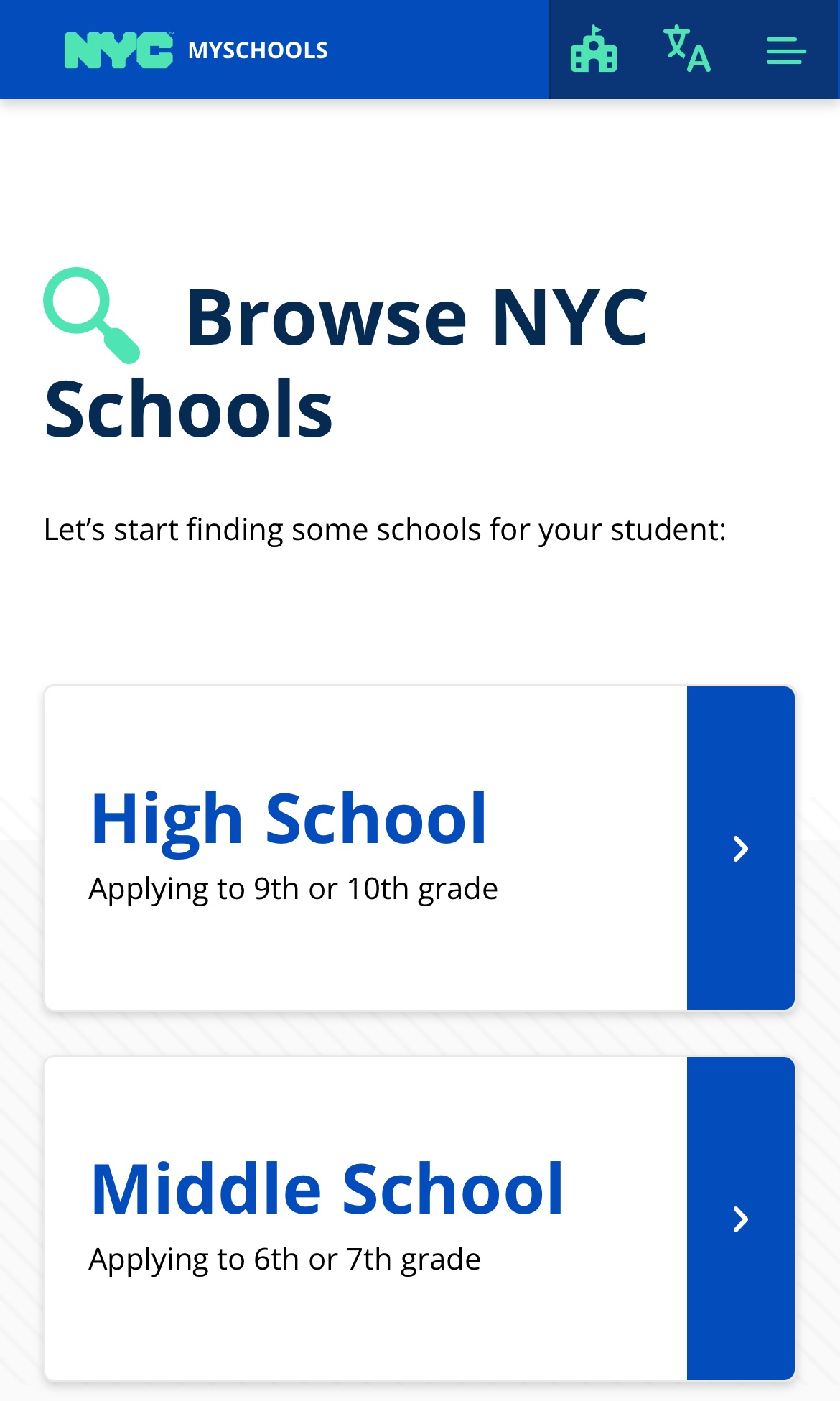 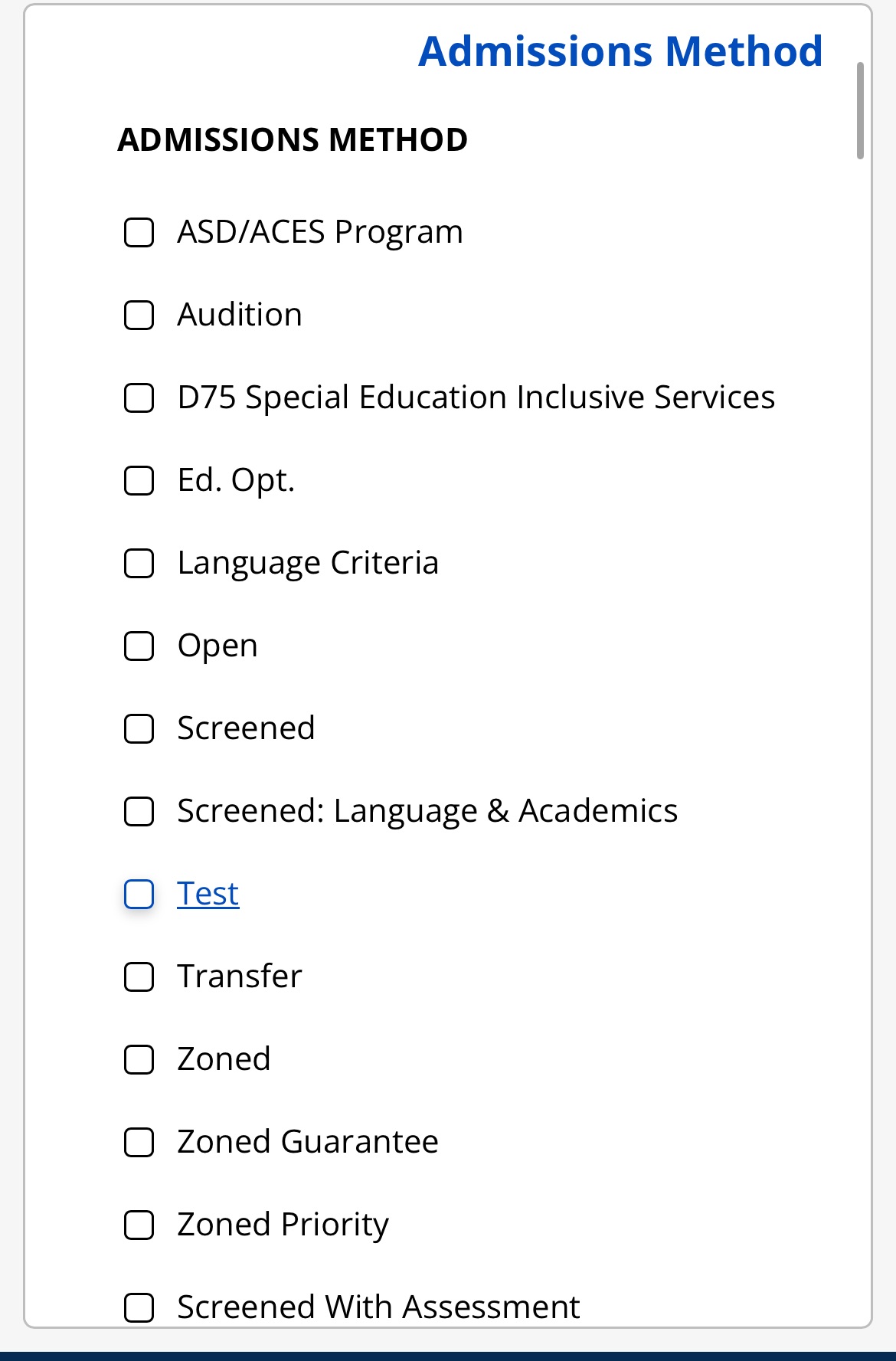 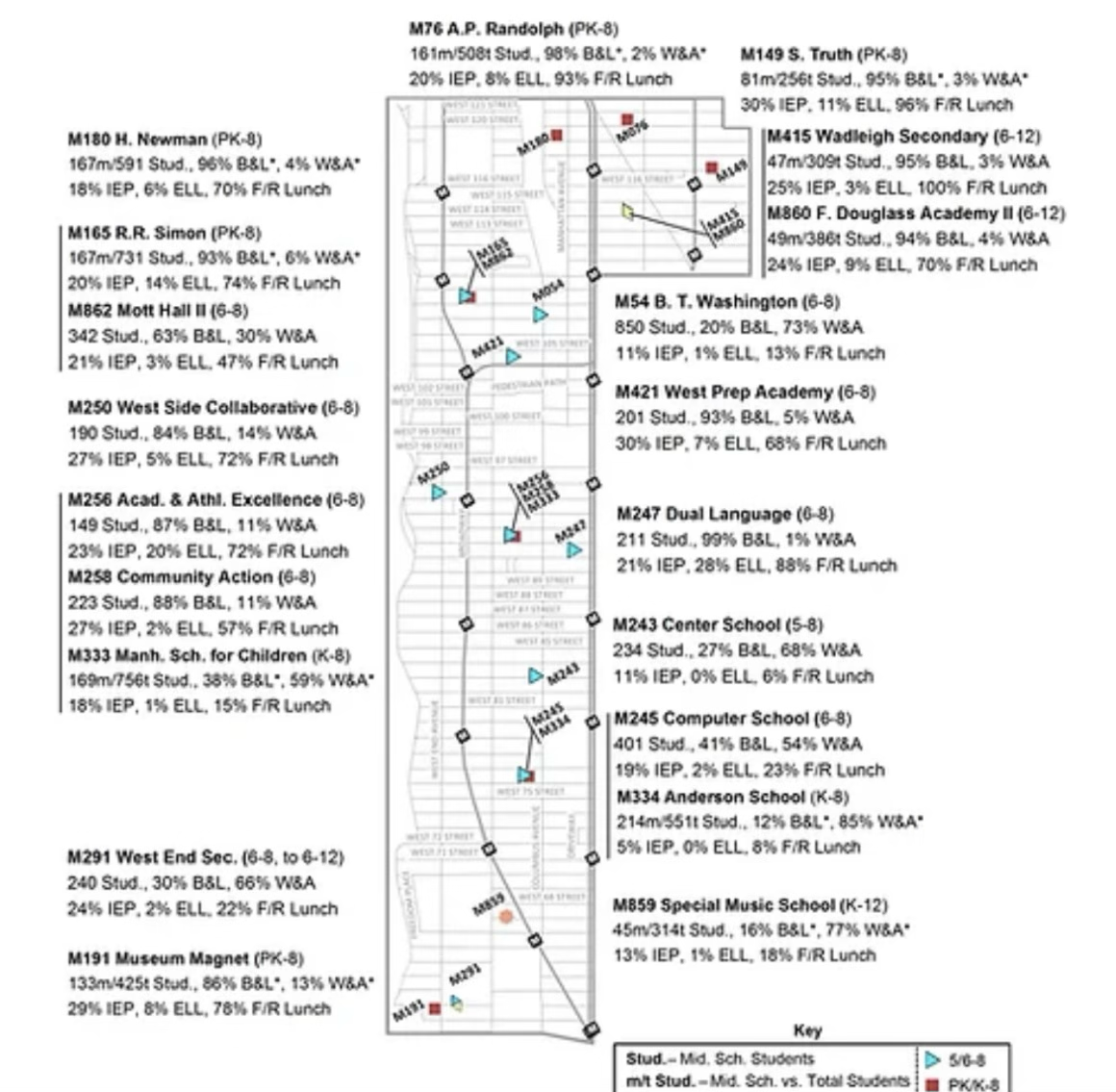 High Schools in D3 Borders*
M415 Wadleigh Secondary School for the Performing & Visual Arts (6-12)

M860 Frederick Douglass Academy II (6-12) 

M610 Young Women’s Leadership School (6-12)

Brandeis Campus Schools:
M402 UA for Green Careers 
M403 Global Learning Collab.
M404 Innovation Diploma Plus
M417 Frank McCourt HS
MS 76 Mott Hall II (6-12)
Proposed HS expansion

MLK Campus Schools: 
M299 Maxine Greene HS
M307 UA School for Media Studies
M492 HS Law, Advocacy
M494 HS for Arts & Technology
M541 Manhattan Hunter Science
M859 SMS (K-12)

Laguardia HS


M291 WESS (6-12)
*District 3 HS, Manhattan HS District, CUNY & UA School District, New Visions School District, Citywide Transfer School District
[Speaker Notes: D3 schools under superintendent Kamar Samuels - Mott Hall II, SMS, WESS. Manhattan HS District Schools under Supt. Gary Beidleman - in green, CUNY & UA School District under Supt. Fred Walsh, New Visions for Public  Schools School District under Supt. Noah Angeles - In Teal, Citywide Transfer School District - in purple, Acting Supt. John Sullivan]
High School Admissions - Admissions Methods
Open Admissions - Selection By Random Number & Applicant Ranking
Offers made based on assigned random numbers that can be found in MySchools accounts. 

Screened Selection - By Tier, Rank
Educational Option Schools reserve seats in High, Medium, Low GPA groups.
Screened Schools admit students in priority order by GPA Tiers 1-4 
Screened Schools Plus Assessment Schools admit students by GPA Tiers 1-4 plus another assessment
Audition Schools rank students for admissions based on selection criteria - audition, essay, portfolio, etc.

Test - Hunter College High School Admissions (HCHS) Test & SHSAT Test
Offers are made based on performance on an exam
SHSAT Schools - Eligible students may participate in DREAM program, Discovery Program
HCHS - Students who just missed the cutoff to sit for the test can fill out Academic Insights Profile
Seats for Students With Disabilities
Open Admissions & Screened Schools Reserve Seats for General Education Students (GE) and Students With Disabilities (SWD)
Specialized schools have one applicant pool with no reserved seats. 
SWD seats are for students who receive special education instructional programming for >20% of their instructional program on their current IEPs. 
Related services such as speech, OT, & PT are NOT considered special education programming for the purposes of High School admissions. 
Students with a 504 plan who do not receive >20% of instructional programming through an IEP plan do not qualify for SWD seats. 
SWDs must meet the same admissions criteria as non-disabled peers. 
All accessible middle and high schools prioritize students with accessibility needs.
Priority
Diversity in Admissions (DIA) Programs Reserve Seats for a % of Students Who Qualify for Free or Reduced Price Lunch (FRPL). 
Some schools give priority to students who attend an Open House or Admissions event.
Some schools give priority for students who live or go to school in Borough. 
Some schools give priority to continuing students from a middle school program.
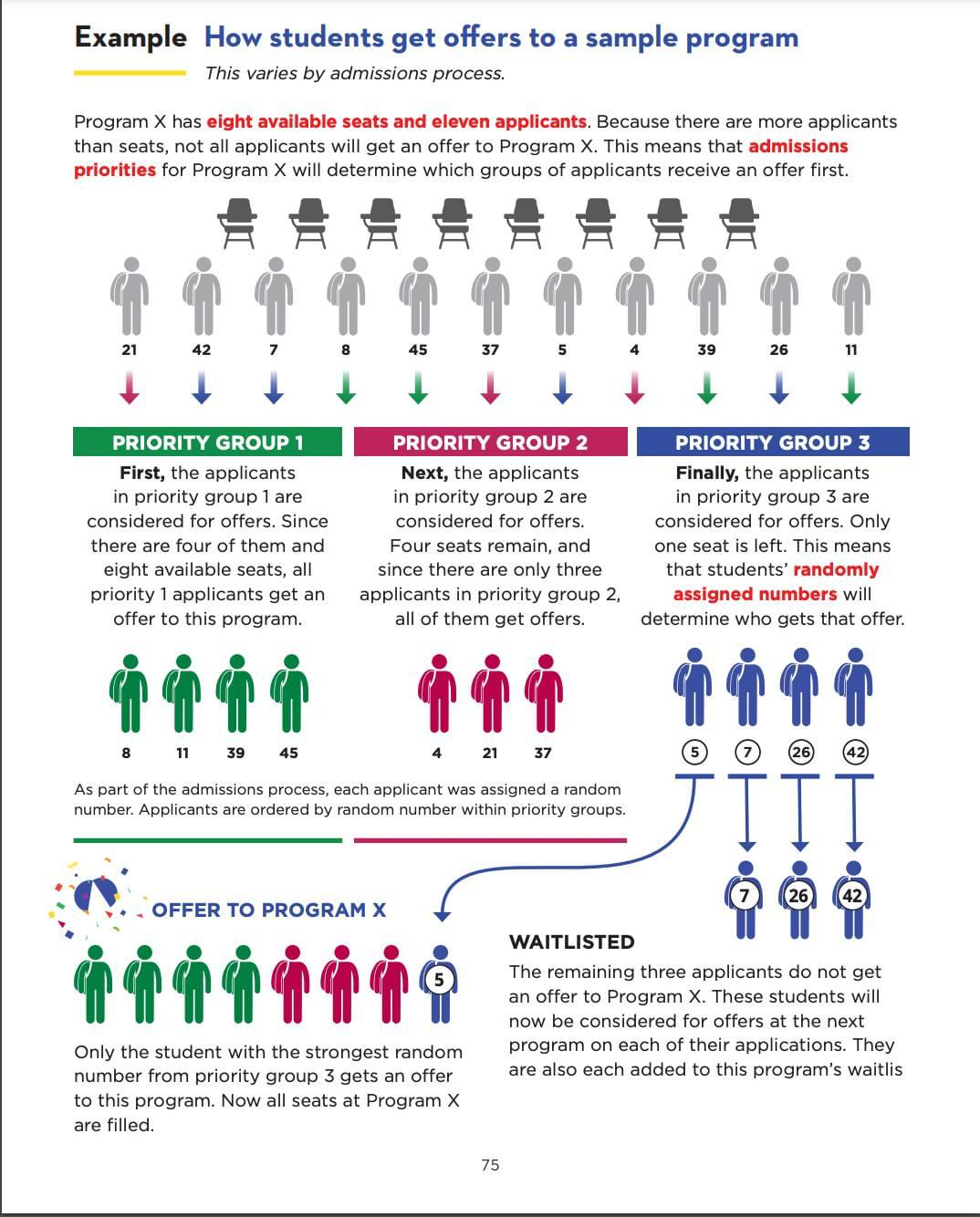 Random Numbers
A long string of letters and numbers, for example: B51920AF-F1C6-40EC-8E9A-3E1E50CB13BB. 
Used to determine the order in which students are matched to schools during admissions. 
Sorted in numeric and then alphabetical order like this: 0, 1, 2 ... 9, A, B, C, D, E, F. 
For example, when the following two random numbers are sorted, the number that begins with “5” comes first:
5B1920AF-F1C6-40EC-8E9A-3E1E50CB13BB
B51920AF-F1C6-40EC-8E9A-3E1E50CB13BB
https://vimeo.com/502638163
How to Find Random Number
Check MySchools.nyc
Sign into your account
Click on Edit Profile and scroll down
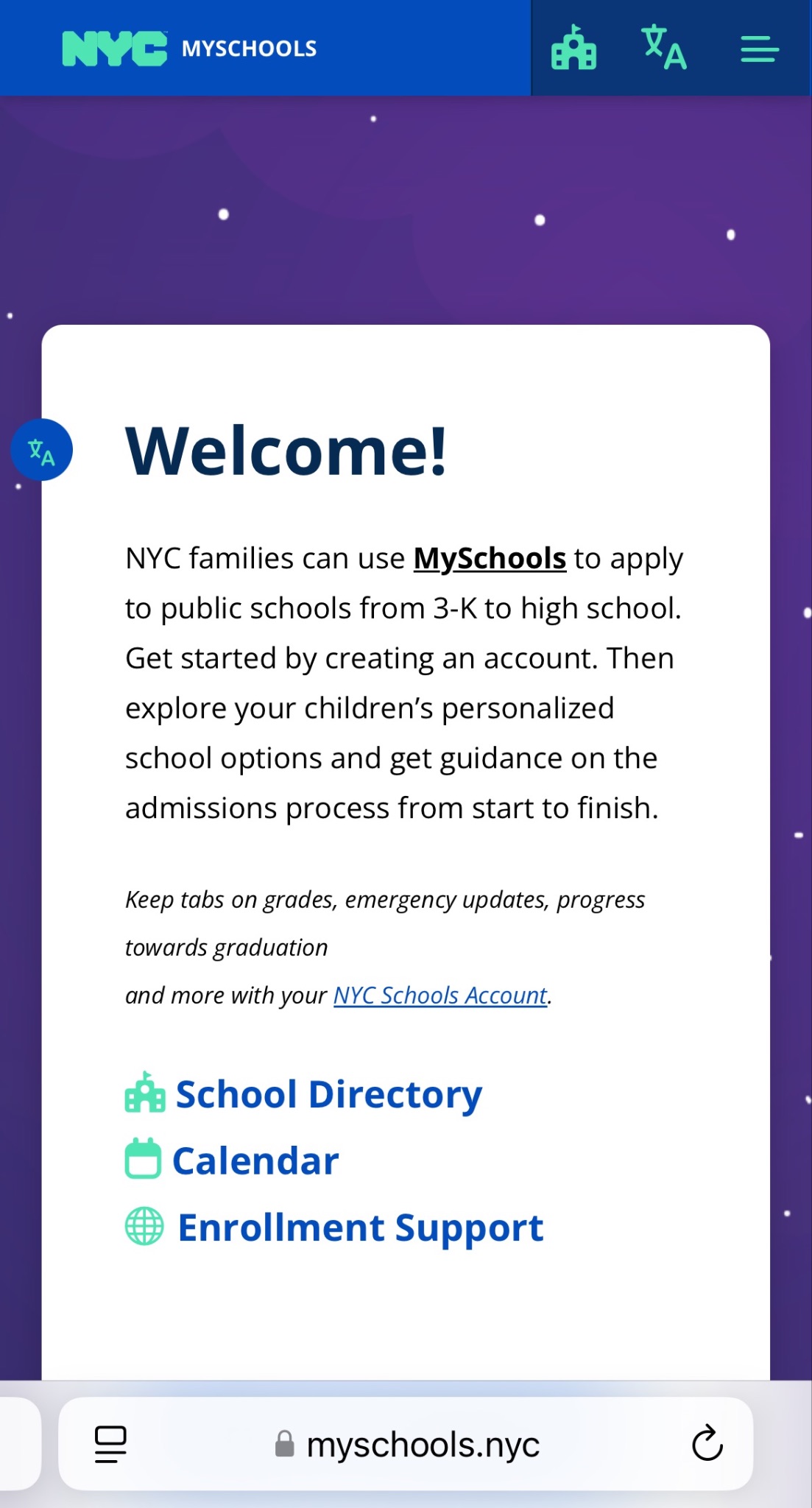 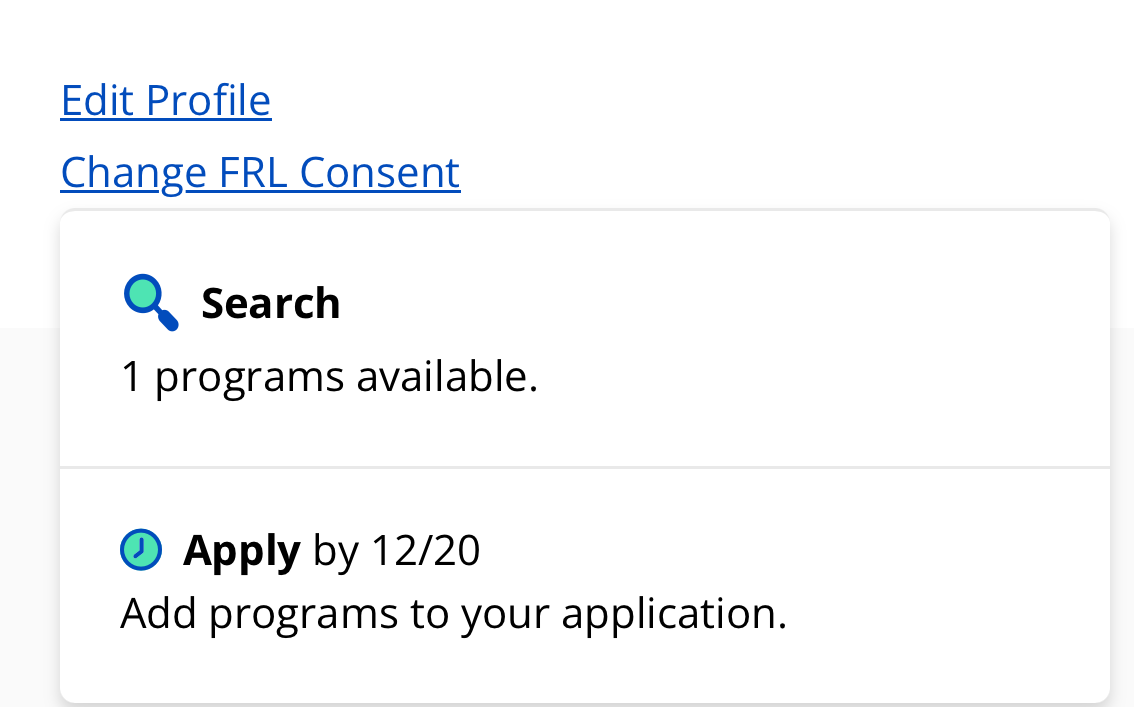 How to Find Random Number
Check MySchools.nyc
Sign into your account
Click on Edit Profile and scroll down
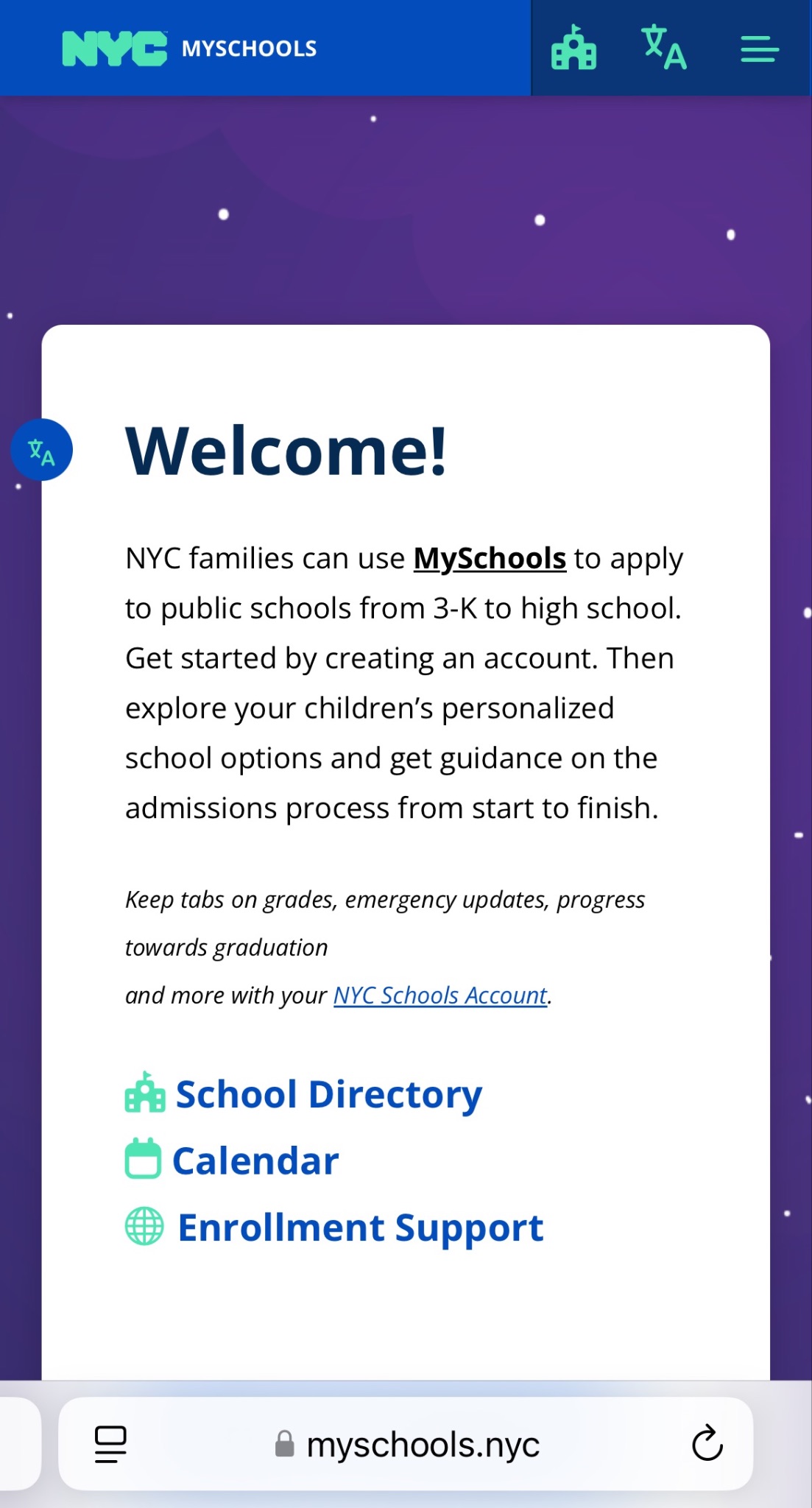 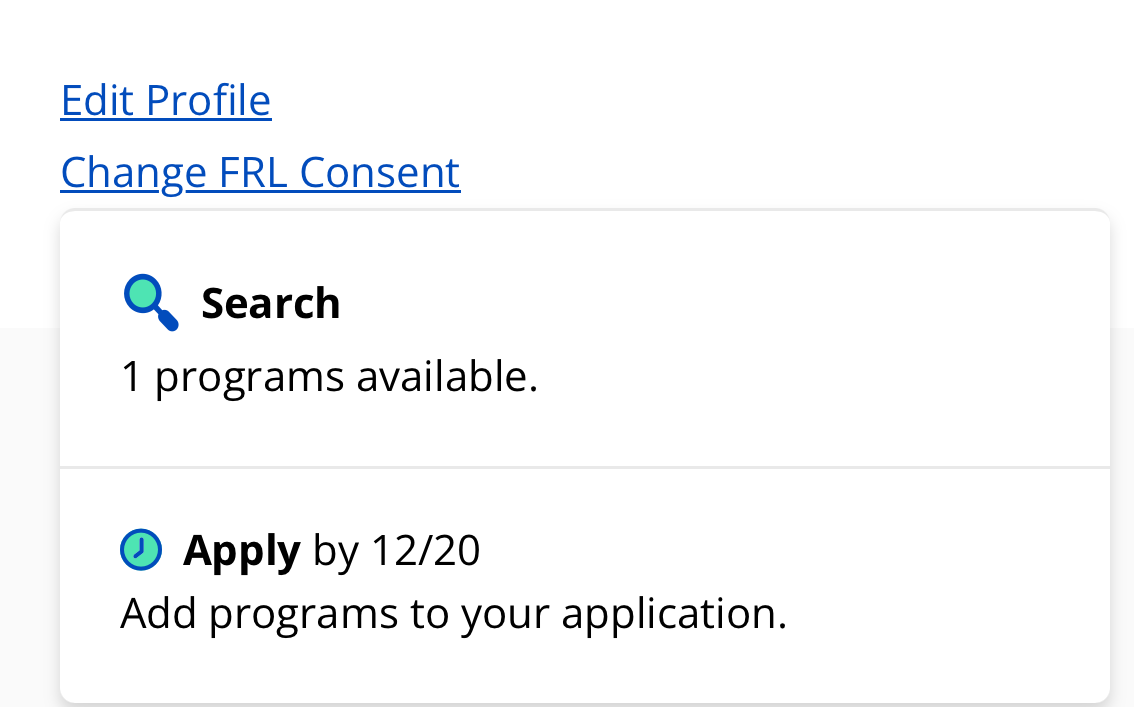 HS & MS Admissions - Interpreting Random Numbers
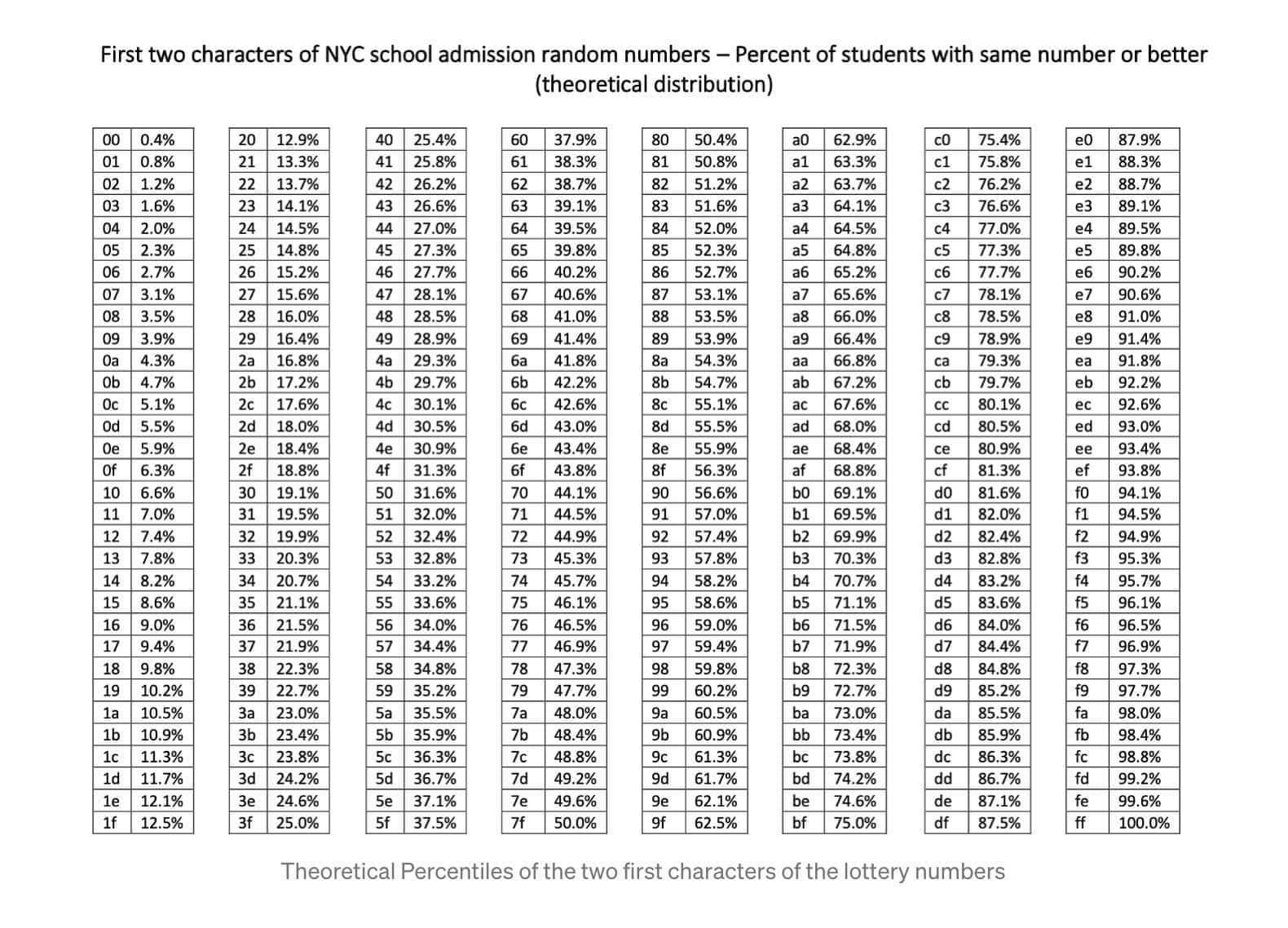 HS & MS Admissions - Interpreting Random Numbers
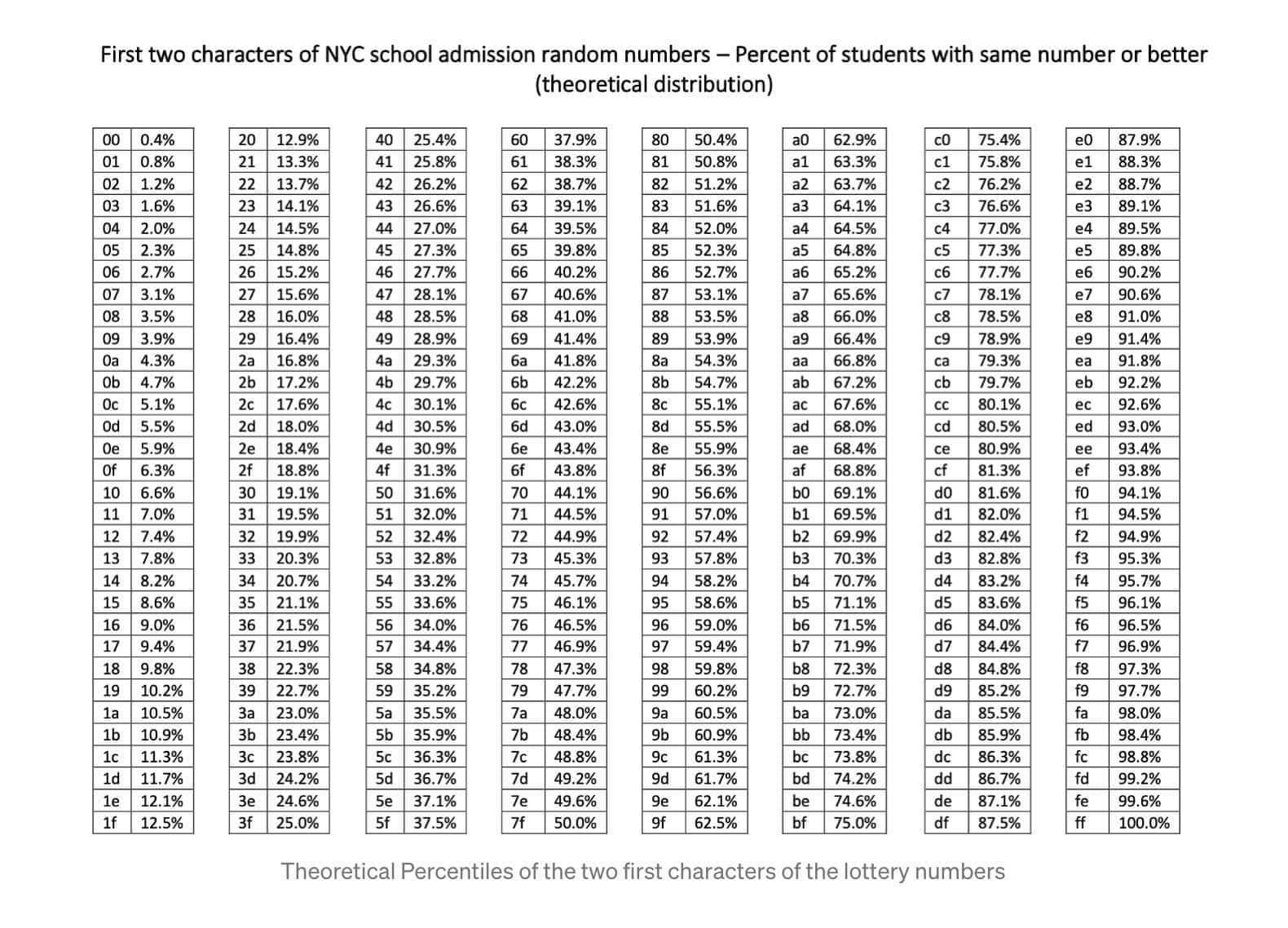 Created by a public school parent, not DOE
Open Admissions HS - Manhattan
10 High Schools/Programs in Manhattan Admit Students by Open Admission
High School Admissions - Educational Option Programs
Most HS in Manhattan - 71 programs at 57 schools
Ed Opt Programs - admit across Low, Medium, High academic categories
Low 
⅓ of Seats
GPA < 77.5
Med 
⅓ of Seats
GPA 77.5- 88.33
High
⅓ of Seats
GPA 88.33 or Above
Educational Option Schools in D3 & D5
High School Admissions - Screening by Tier
Screened Admissions - Tiers Based on 7th Core Course Grades for 9th Grade Admission, 8th Grade Core Course Grades for 10th Grade Admission.
ELA, Math, Social Studies, & Science

Citywide Cutoffs 
Tier 1 - Students with GPAs in the top 15% of the city (94.25) or at their school (varies) 
Tier 2 - Students with GPAs in the top 30% of the city (89.75) or at their school (varies)
Tier 3 - Students with GPAs in the top 50% of the city (82.75) or at their school (varies)
Tier 4 - Students with GPAs in the top 70% of the city (76.25) or at their school (varies)

Click on Edit Profile in MySchools.nyc to view your students Tier #
Cutoffs at different middle schools vary and may be different than the citywide cutoff
Screened Schools in Manhattan - By GPA
Screened Schools in Manhattan - By GPA
Manhattan Screened Schools GPA + Assessments/Other
Screened Schools - Consortium Schools
Consortium Schools allow students to graduate using Performance Based Assessment Tasks (PBATs) instead of the Regents exams. 
Some have no essays or assessments for admissions.
5 consortium schools use the same essay assessment that can be completed once and submitted to all schools through MySchools.nyc
High School Admissions - Auditions, Portfolios, etc.
Virtual auditions - All schools offer, Upload to MySchools.nyc
In-person auditions - Some schools offer, check school’s website to sign up.
Common audition components - can use the same audition for multiple programs.
Programs score auditions & students are admitted in descending score order. 
Academic records are not used at programs with an audition admissions method
Except Laguardia - must have at least 65 in each core course subject

https://www.schools.nyc.gov/enrollment/enroll-grade-by-grade/high-school/high-school-auditions
Audition Schools in D3 Borders
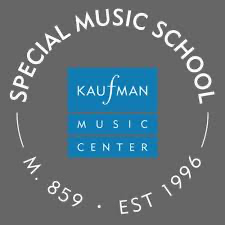 Special Music School (K-12) 
Virtual or In-person auditions
Auditions for three concentrations
Composition Concentration
Instrumental Concentration
piano, violin, viola, cello, double bass, guitar, flute, oboe, clarinet, bassoon, saxophones trumpet, French horn, trombone, euphonium/baritone, tuba and percussion.
Vocal Concentration

More openings in HS than MS

District 3 School, Supt. Kamar Samuels
Audition High Schools in D3 Borders
Wadleigh Secondary School for the Performing & Visual Arts 
Virtual or In-Person Auditions
Admits students by audition in one of the following areas:
Dance
Instrumental Music
Theater Arts
Visual Arts
Vocal Music
Part of New Visions Public School District, Supt. Noah Angeles
wadleigharts.org
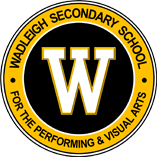 Audition Schools in D3 Borders
Laguardia High School
Virtual Auditions Only
Must have GPA of 65 or equivalent in each core subject in last school year.
6 studios - applicants w/ qualifying scores in >1 studio may receive multiple offers. 
Dance
Drama (Theater)
Instrumental Music
Technical Theater
Vocal Music

Manhattan HS District, Supt. Gary Beidleman 

https://www.laguardiahs.org/
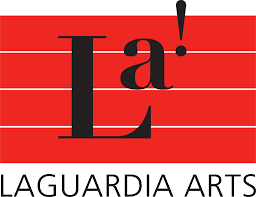 Other Audition Schools in Manhattan
Gramercy Arts High School (02M374) 
Professional Performing Arts High School (02M408)
Talent Unlimited (02M519)
Repertory Company High School for Theatre Arts (02M531)
The High School for Fashion Industries (02M600)
Art and Design High School (02M630)

https://www.schools.nyc.gov/enrollment/enroll-grade-by-grade/high-school/high-school-auditions
High School Admissions Process - SHSAT
For 8th & 9th Grade Applicants to SHSAT Schools 
Register to take the SHSAT exam by Oct. 18 in MySchools.nyc
Research the 8 SHSAT Schools: 
Bronx Science, Brooklyn Latin, High School for Mathematics, Science and Engineering (HSMSE), High School of American Studies at Lehman College, Queens High School for the Sciences at York College, Staten Island Technical High School, & Stuyvesant. 
Add SHSAT Schools to your SHSAT registration application  in true order of preference 
Exams administered for 8th Grade Oct. 30, Nov. 16-17; For 9th Grade Dec. 7-8
Offers are made in descending SHSAT score order until all seats are filled.
High School Admissions - Hunter College High School
For 6th Grade Applicants to Hunter College High School HCHS (7-12)
Eligibility requirements:
Must be in 6th grade and reside in NYC at the time of application
Must have achieved min. qualifying score on 5th grade state tests (474 ELA, 496 Math) or on other nationally recognized tests (ISEE, ITBS, ERB, NWEA MAP, Stanford 10, Terranova).
New this year - Students who narrowly missed the eligibility cutoff may fill out an academic insights form that will be posted on the HCHS website on Nov. 8th. Academic insights forms will be reviewed after the Dec. 6th application deadline and those who filled it out may be invited to sit for the exam depending on space availability at testing sites. 
To Apply, go to www.ravenna-hub.com, create an account, and register for the exam.
Applications open now, Due Friday Dec. 6, 2024 
HCHS Test will be administered on January 24, 2025
What are the odds of admission?
Demand
Check # applicants per seat in MySchools.nyc
There are seats for General Education GE Applicants and Students With Disabilities SWD
GPA 
Check your students Priority Group or Ed Opt High/Medium/Low Category in MySchools.nyc
Make sure that your child’s Grades were entered correctly
Residency priority 
Make sure your address is listed correctly in MySchools.nyc
Diversity In Admissions (DIA) programs 
Make sure you have filled out the school lunch form and are listed as qualifying for Free or Reduced Priced Lunch if applicable
Lottery Number
Check your child’s lottery number in MySchools.nyc
Ranking of audition, essay, or portfolio or performance on an exam
Make sure you know the requirements for each school, register for any assessments/auditions.
Submit auditions, essays, portfolios online at MySchools.nyc.
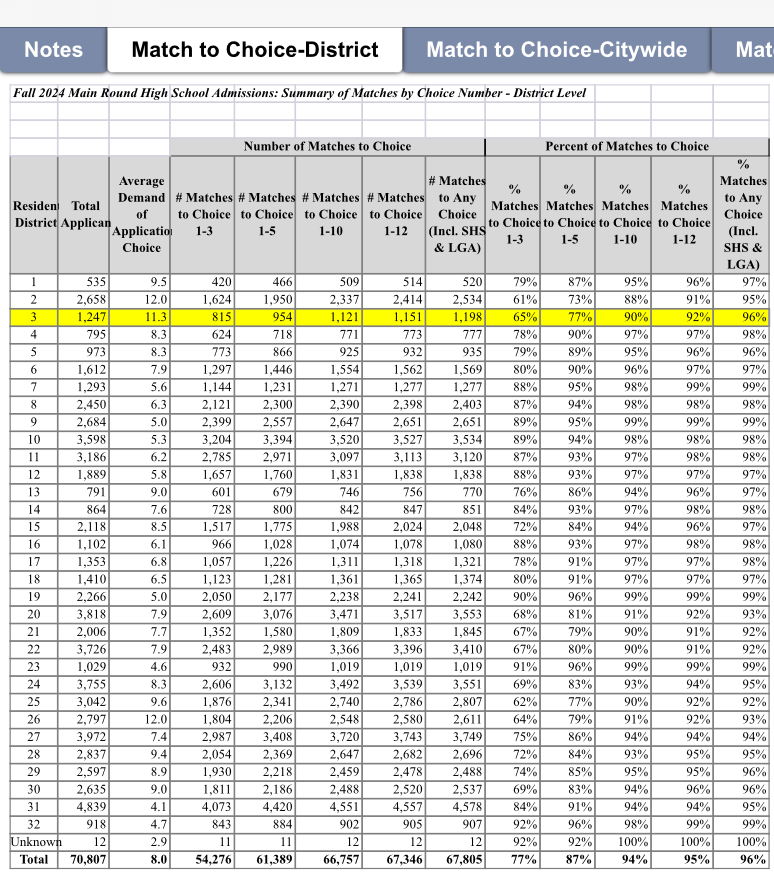 Fall 2024 HS Outcomes
65% of D3 Students matched to one of their top 3 choices. 
77% of D3 Students matched to one of their top 5 choices.
90% of D3 Students matched to to one of their top 10 choices. 
92% of D3 Students matched to one of their 12 choices. 
96% of D3 Students matched to any choice (Incl. SHS & LGA).
Infohub@nyced.org - Admissions Outcomes
High School Admissions - Important Dates
Tuesday, October 1, 2024: High School Application, LaGuardia Application, and Specialized High Schools Admissions Test (SHSAT) Registration Opens 
Friday, October 18, 2024: SHSAT Registration Closes 
Wednesday, October 30, 2024: SHSAT School Day Testing 
Sat / Sun, November 16-17, 2024: SHSAT Testing (8th grade students not participating in school day testing)
Wednesday, December 4, 2024: High School and LaGuardia Applications Close
Sat / Sun, December 7-8, 2024: SHSAT Testing (9th grade students)
Thursday, March 6, 2025: High School Offer Release
High School Admissions - Important Dates
Tuesday, October 1, 2024: High School Application, LaGuardia Application, and Specialized High Schools Admissions Test (SHSAT) Registration Opens 
Friday, October 18, 2024: SHSAT Registration Closes 
Wednesday, October 30, 2024: SHSAT School Day Testing 
Sat / Sun, November 16-17, 2024: SHSAT Testing (8th grade students not participating in school day testing)
Wednesday, December 4, 2024: High School and LaGuardia Applications Close
Sat / Sun, December 7-8, 2024: SHSAT Testing (9th grade students)
Thursday, March 6, 2025: High School Offer Release
Middle School Admissions
https://www.schools.nyc.gov/enrollment/enroll-grade-by-grade/middle-school
Middle School Admissions Process
Go to MySchools.nyc
Make sure your applicant info is correct
Find your Random Number
Research programs and their specific requirements for admission 
Go to Open Houses
Add schools to your application in your true order of preference
Apply by December 20th
Offers released Tuesday, April 8th
Middle School Admissions - D3 Schools
Open Admissions at all D3 Middle Schools - by random number. 

Seats Reserved for General Education (GE) and Students With Disabilities (SWD)

Diversity in Admissions (DIA) Programs at all D3 Middle Schools
25% of seats reserved for students who qualify for FRPL

Exceptions:
*Special Music School - requires auditions, No DIA
*Anderson - students screened by 4th grade core course grades, No DIA
Middle School Admissions - Changes in 2024
May apply out of district
Students living or going to school in the district have priority over out-of-district applicants
Some schools outside of D3 are screened or require auditions.
As always, Citywide Schools are open to all students across NYC and do not have district priority 

List of Citywide Middle/High Schools (e.g. Quest to Learn, I.C.E., etc)
	https://insideschools.org/insidetools/citywide-middle-schools
Middle School Admissions - Screened/Audition Schools
Some Schools Outside of D3 Use Screens/Auditions, For Example:
Columbia Secondary School (6-12) - 4th Grade Grades
Priority to students in District 6, 5, 4, & 3 above 96th street 
Mark Twain I.S. 239 & Some District 21 Schools - Talent Tests (Register by Nov. 8)
Professional Performing Arts High School (6-12) - Auditions
Ballet Tech (4-8) - Auditions
NEST+M, TAG, Brooklyn School of Inquiry, 30th Avenue School - 4th grade grades	
Hunter College High School (7-12) - 5th Grade State Exams, HCHS Admissions Test
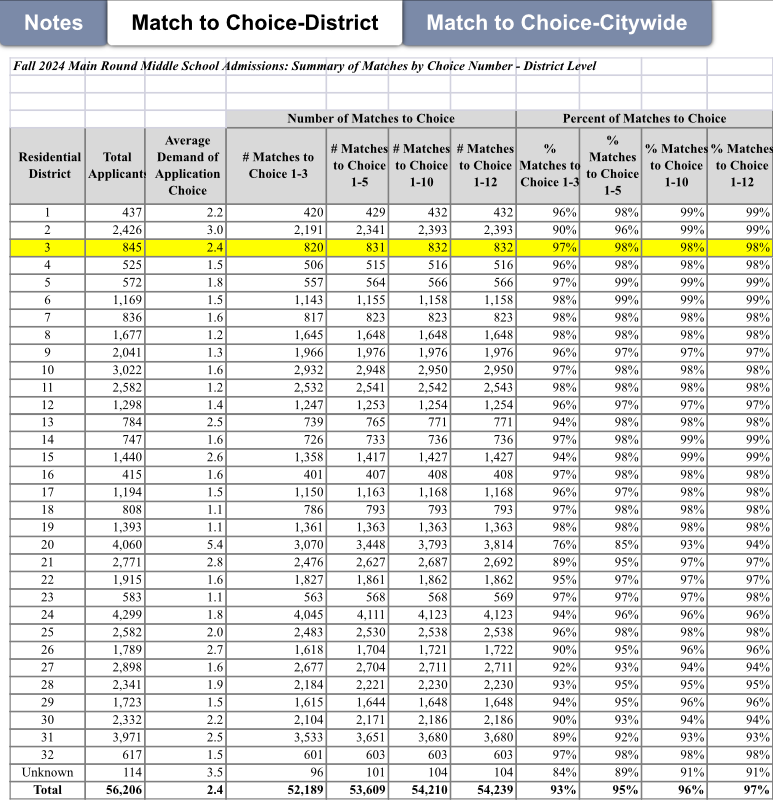 Fall 2024 MS Outcomes
97% of D3 Students matched to one of their top 3 choices
98% of D3 Students matched to one of their top 5 choices
Infohub@nyced.org - Admissions Outcomes
*New in D3* - Proposed Merger, Truncation, Re-siting
Truncation of grades K-5 of P.S. 76 A. Philip Randolph (03M076) 
Re-siting of Mott Hall II (03M862) from building M165 to building M076
Merger of P.S. 76’s grades 6-8 with Mott Hall II
Expansion of Mott Hall II from grades 6-8 to grades 6-12 in the 25-26 SY
Re-siting of one site of elementary District 75 school, P.S. M226 (75M226), referred to as P226M@M076, from M076 to building M180 and co-location with P.S. 180 in the 2025-2026 school year
Truncation of grades 6-8 of P.S. 180 Hugo Newman (03M180) in the 25-26 SY
Upcoming Votes on the Proposals
The Panel for Education Policy will vote on the DOE’s merger, truncation, re-siting proposal at their December 4th meeting. 

If the PEP votes for the proposals, they will take effect starting in the 2025-2026 School Year.
D3 Middle Schools*
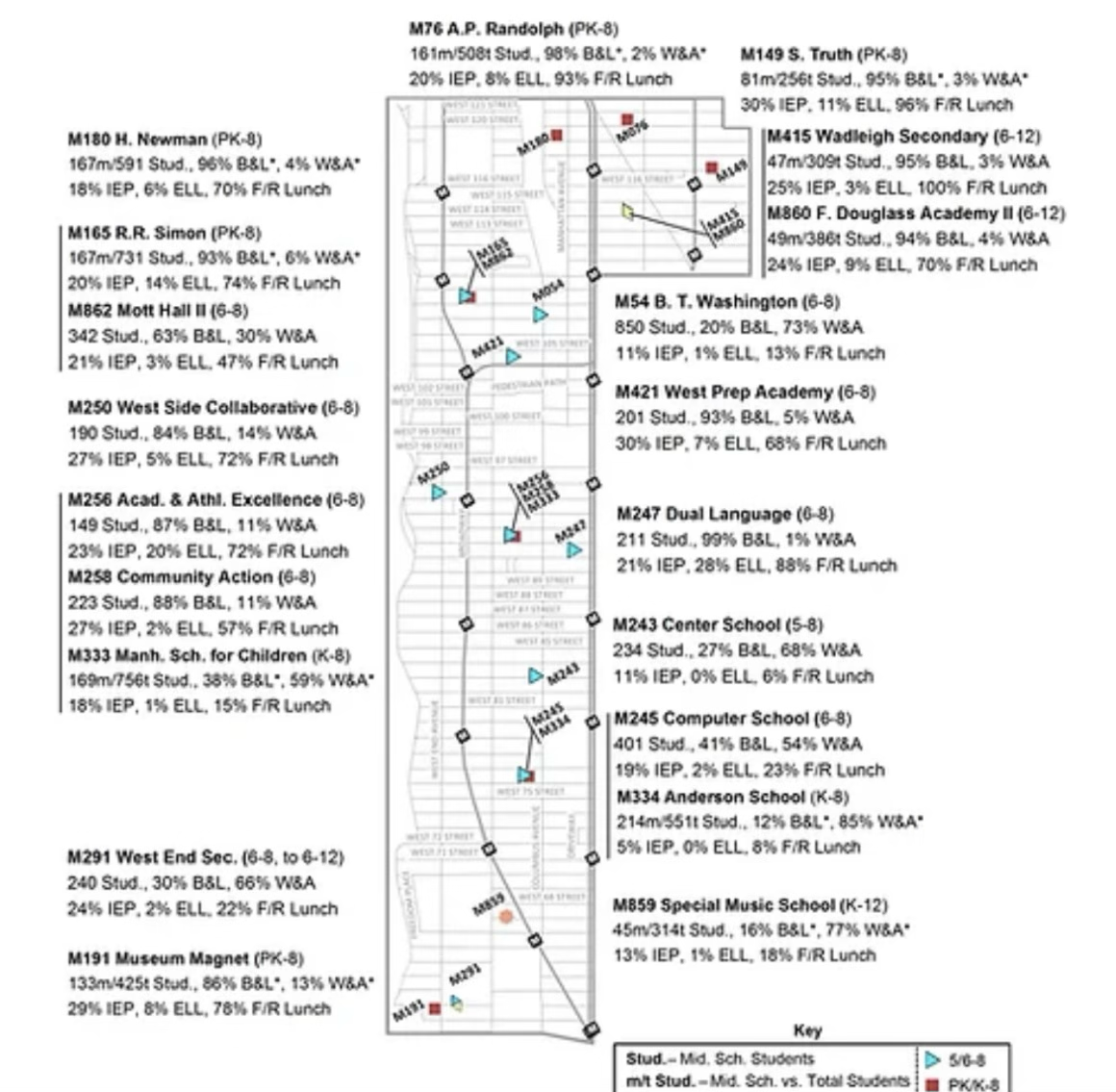 PS 149 Sojourner Truth 



MS 54 Booker T.

MS 256 Lafayette
MS 258 Community Action
MS 333 MSC

MS 243 Center

MS 247 Dual Language
MS 245 Computer
MS 334 Anderson
Proposed New Location for MS 862 Mott Hall II*

New Location for
MS 421 West Prep Academy




PS 859 Special Music School

MS 291 WESS

MS 191 RSMA
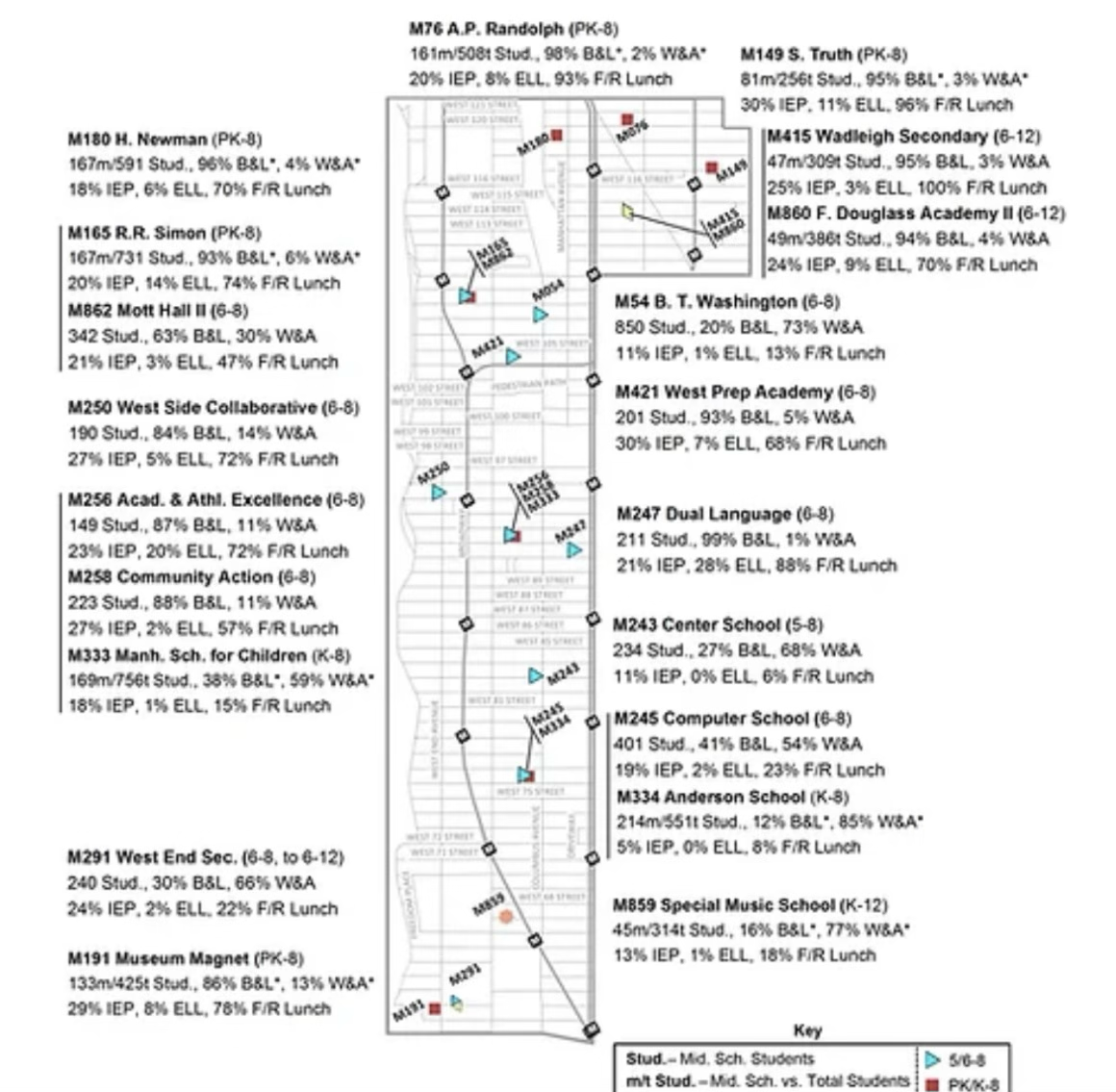 PK/K-8 Schools Now
PS 76* Proposed truncation & merger with Mott Hall II
PS 180* Proposed truncation from PK-8 to PK-5 & co-location with 75M226.
PS 149 Sojourner Truth
MS 333 Manhattan School for Children (MSC)
MS 191 The Riverside School for Makers & Artists (RSMA)
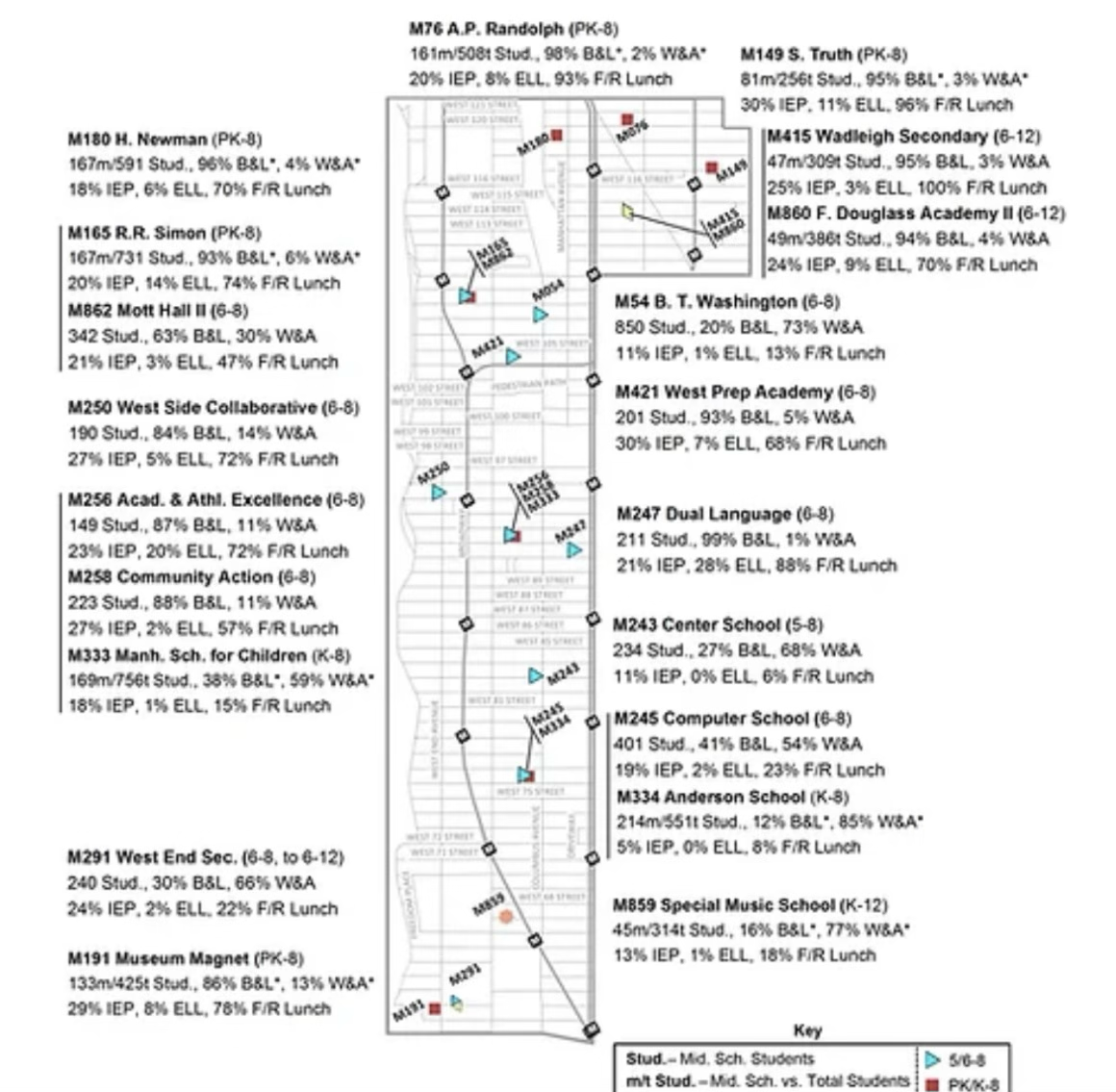 PK/K-8 Schools if Proposal Passes
PS 149 Sojourner Truth
MS 333 Manhattan School for Children (MSC)
MS 191 The Riverside School for Makers & Artists (RSMA)
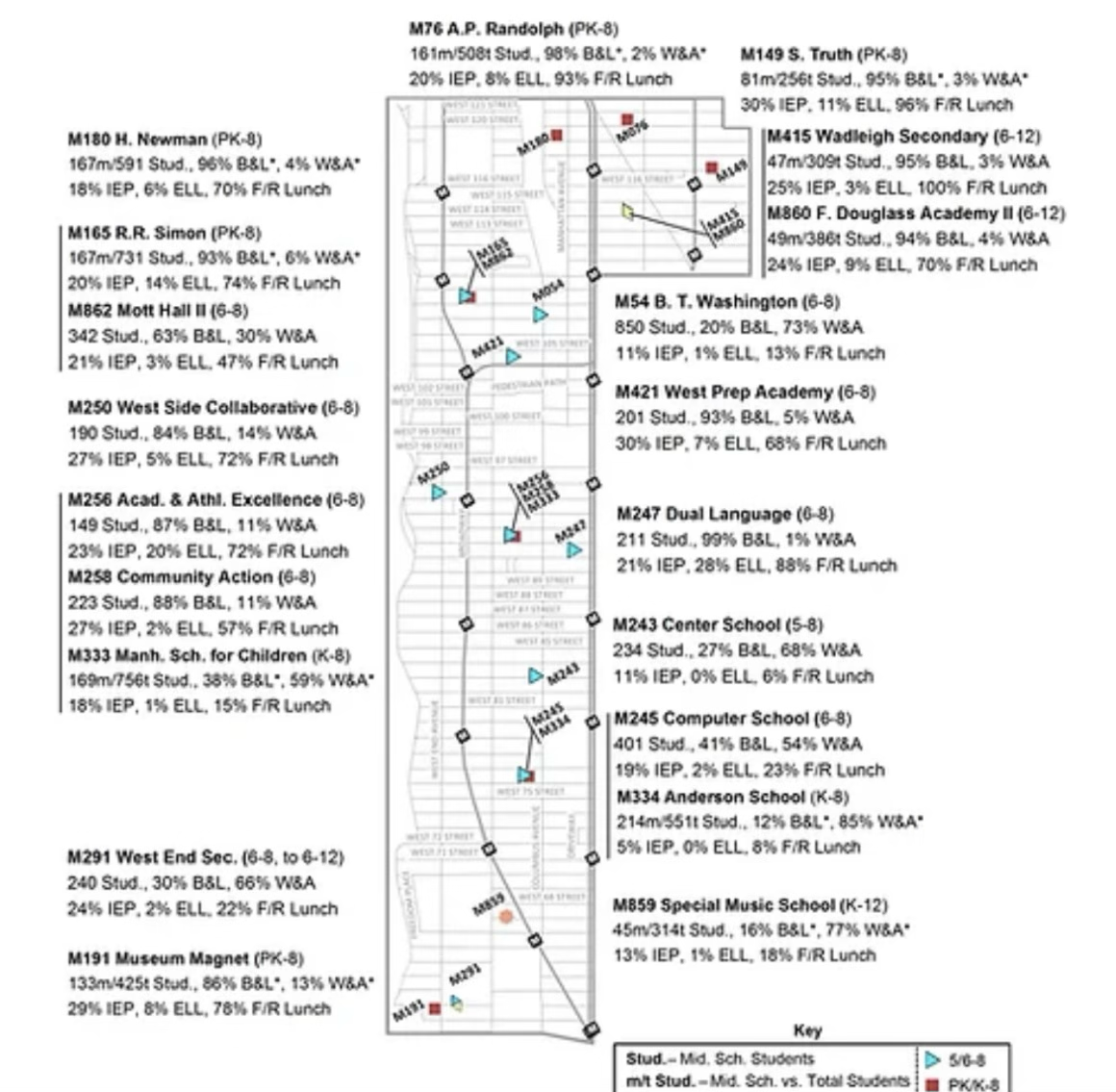 5-8 Middle School
MS 243 Center School
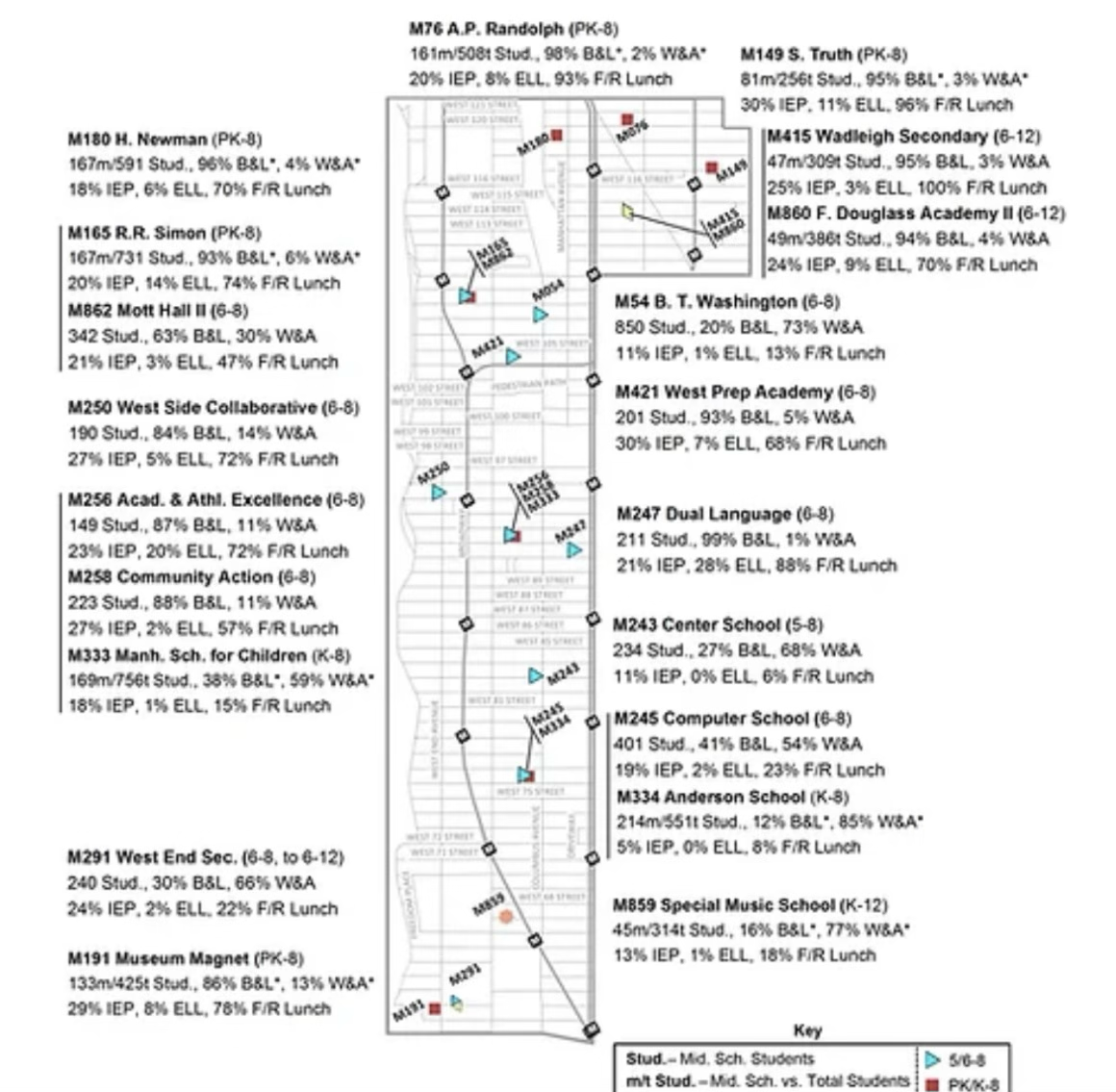 6-8 Middle Schools
MS 54 Booker T. 

MS 256 Lafayette
MS 258 Community Action




MS 247 Dual Language
MS 245 Computer
MS 862 Mott Hall II

New Location for
MS 421 West Prep Academy



PS 859 Special Music School


MS 291 WESS

MS 191 RSMA
West Prep Academy - New Location in Ascension Building
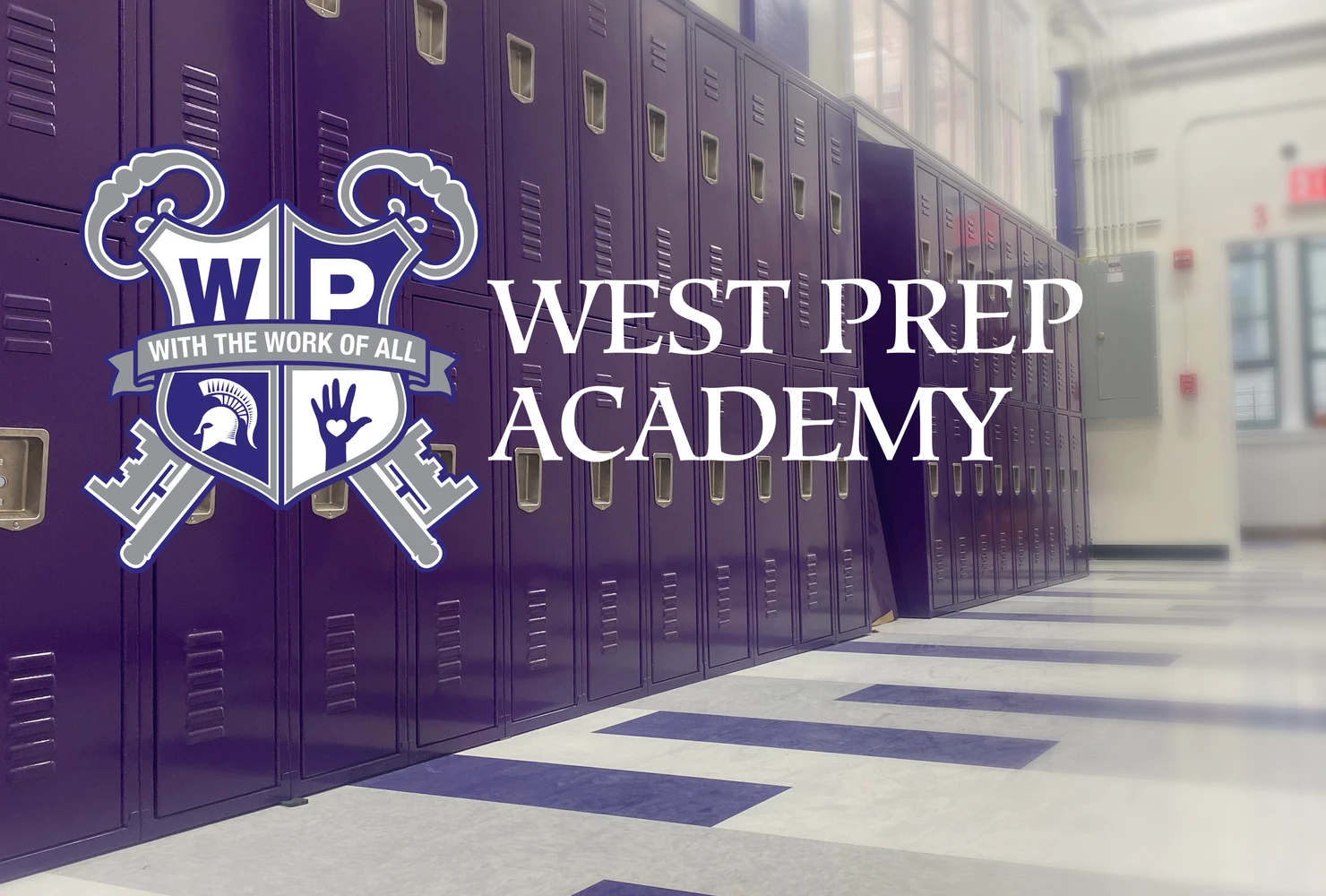 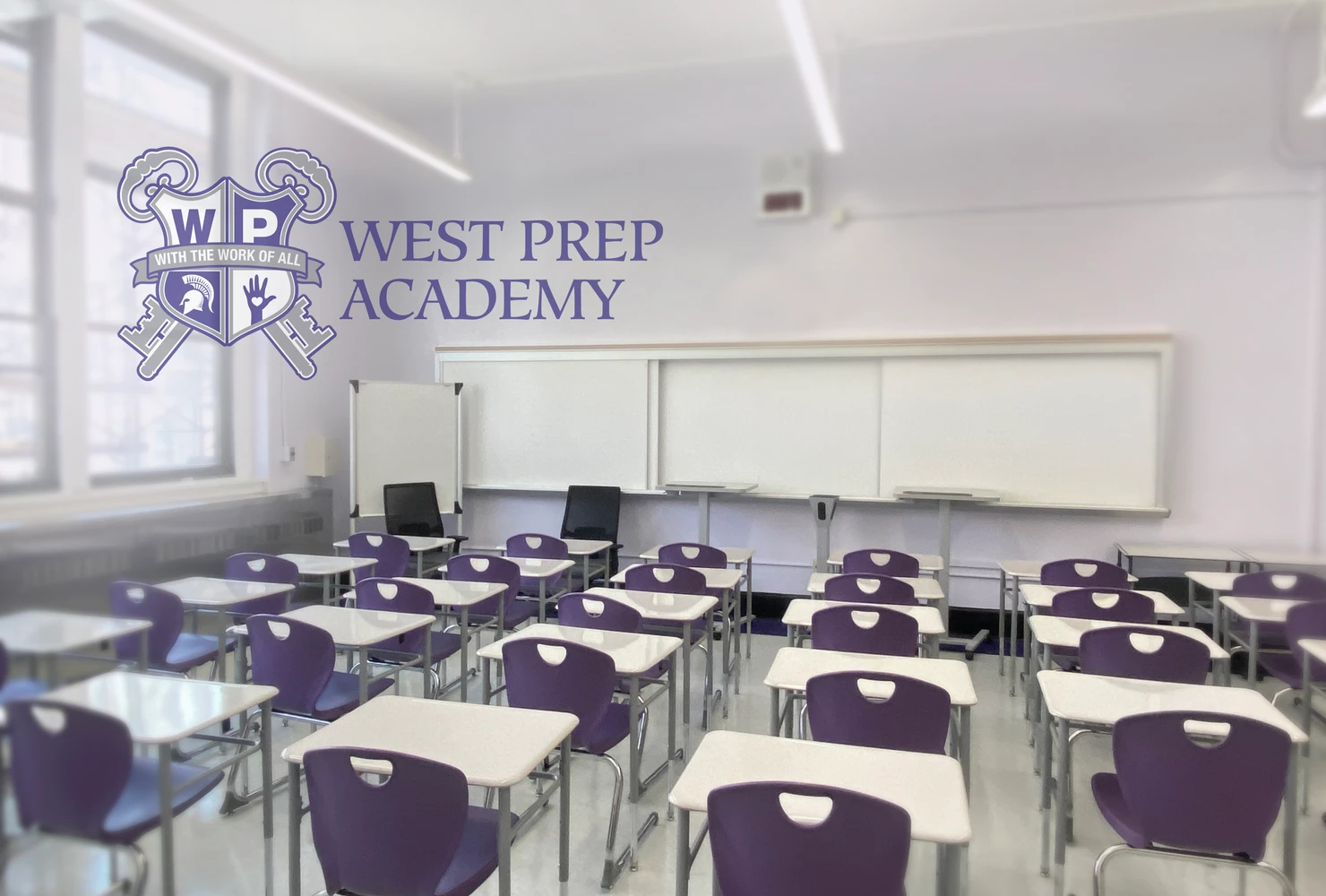 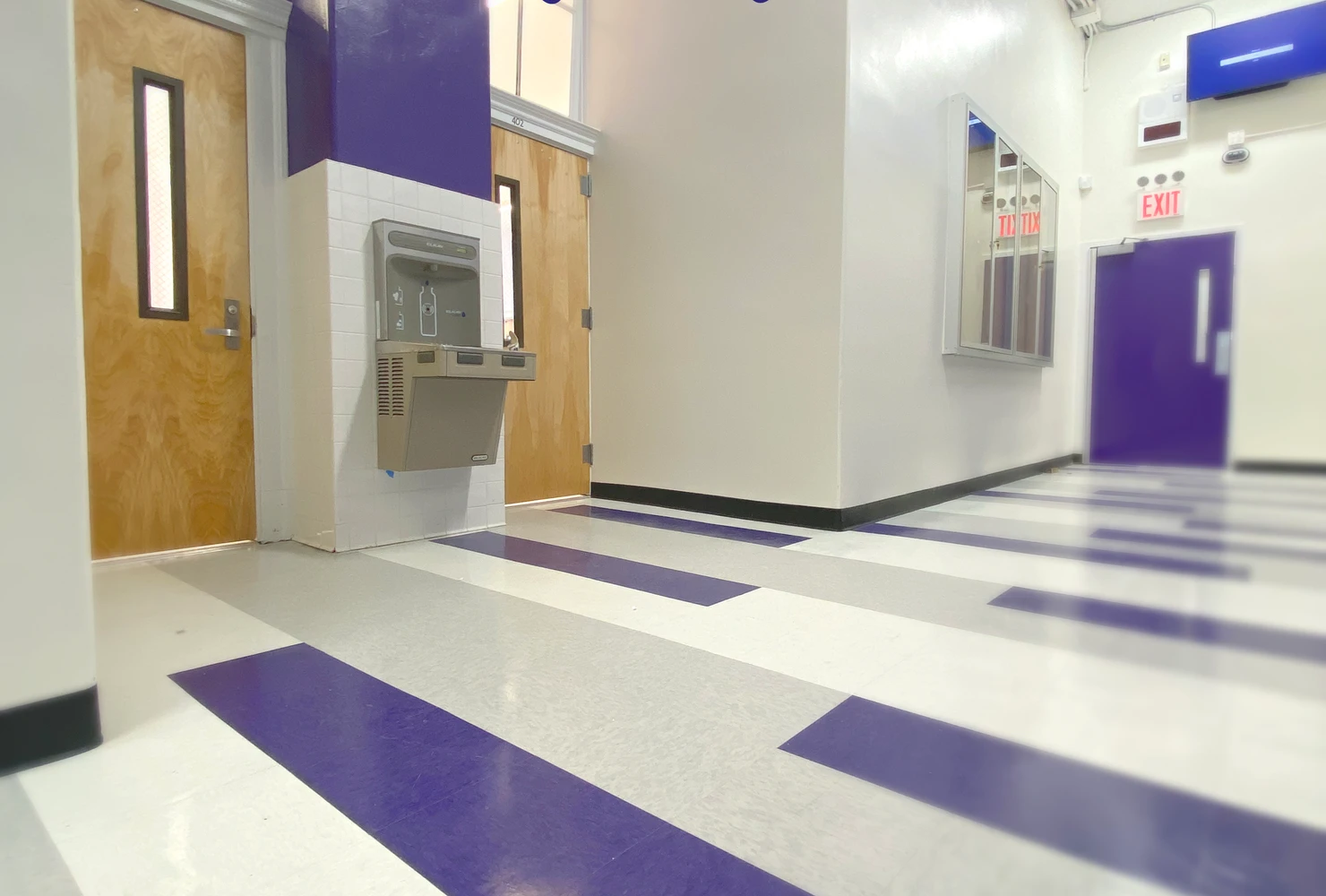 New space on West 108th Street
New State of the Art Science Lab
New Collider Room: Sensory Space
New STEAM Room/Maker’s Space
New Dance Room
Updated Gym, Cafeteria, Auditorium
1:1 Devices for all students
 Gen Ed & Autism Nest Programs
https://www.ms421.org/
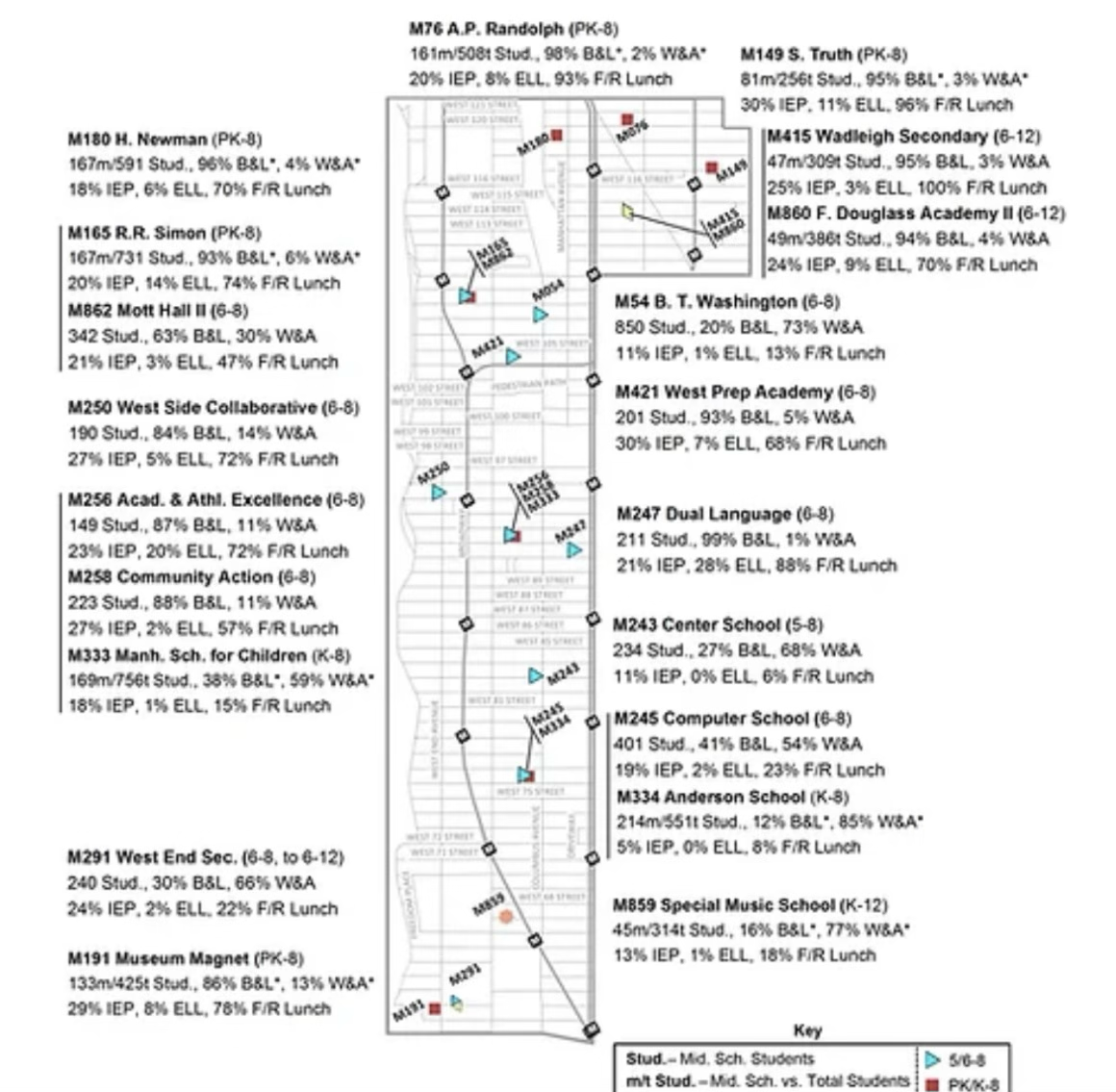 Citywide/Specialized
PS 149 Sojourner Truth 

MS 54 Booker T.

MS 256 Lafayette
MS 258 Community Action
MS 333 MSC

MS 243 Center

MS 247 Dual Language
MS 245 Computer
MS 334 Anderson (K-8)
MS 862 Mott Hall II


MS 421 West Prep Academy


PS 859 Special Music School (K-12)

MS 291 WESS

MS 191 RSMA
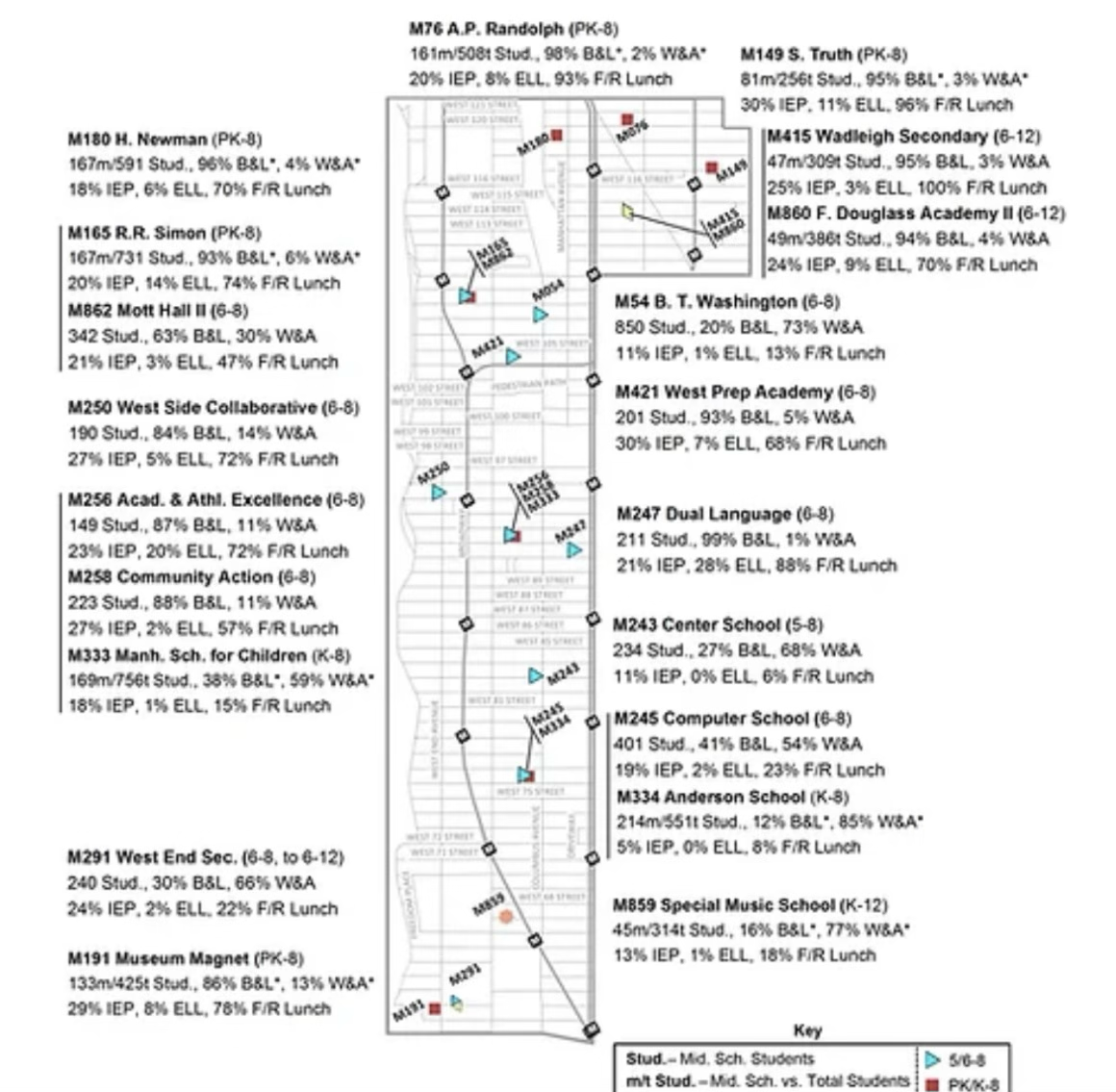 6-12 Schools*
PS 149 Sojourner Truth 

MS 54 Booker T.

MS 256 Lafayette
MS 258 Community Action
MS 333 MSC

MS 243 Center

MS 247 Dual Language
MS 245 Computer
MS 334 Anderson
MS 862 Mott Hall II*
Current Location 
in M165 building

MS 421 West Prep Academy





PS 859 Special Music Sc
MS 291 West End Secondary School (WESS)


MS 191 RSMA
District 3 6-12 
Proposed District 3 6-12
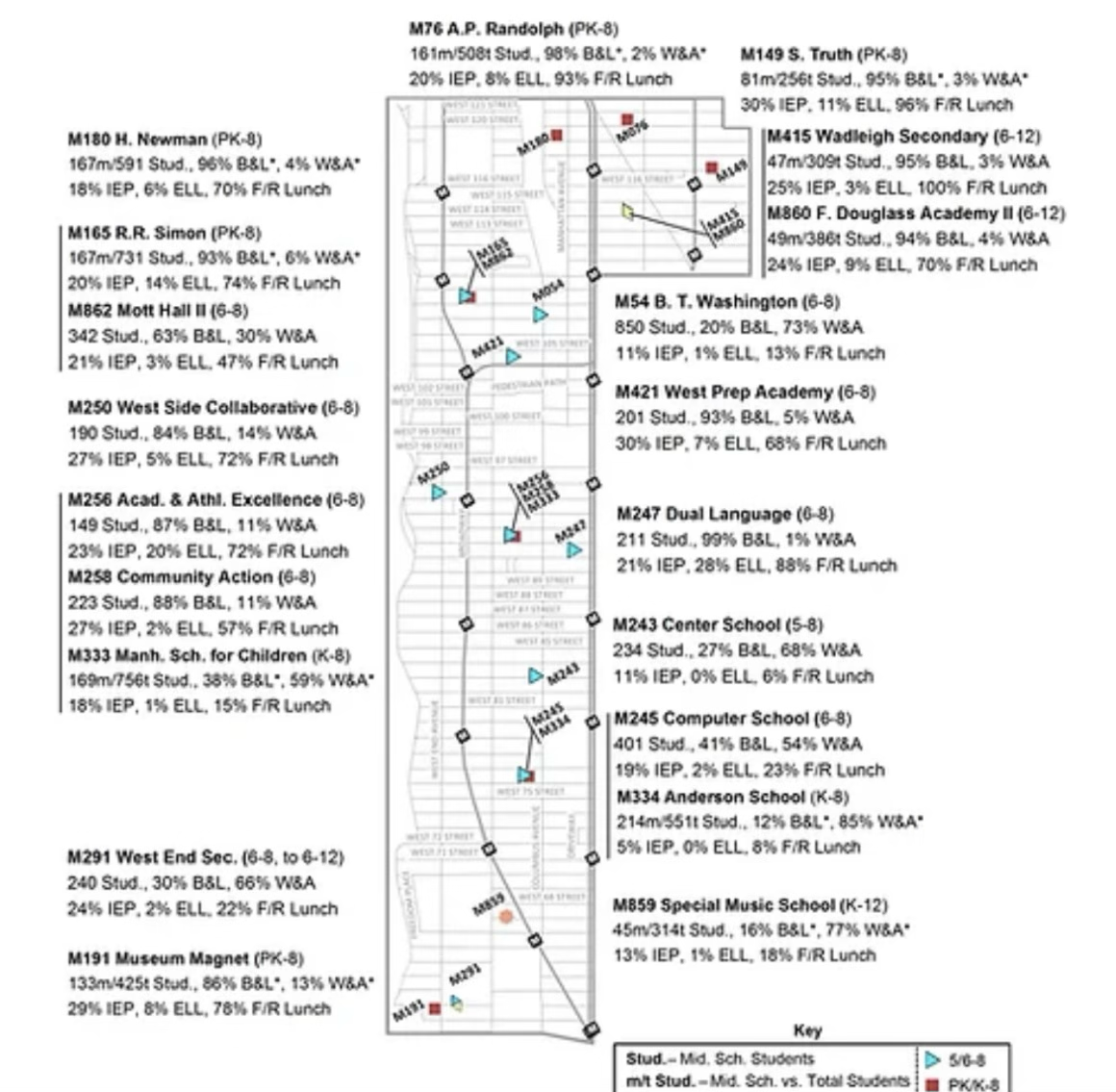 6-12 Schools*
PS 149 Sojourner Truth 

MS 54 Booker T.

MS 256 Lafayette
MS 258 Community Action
MS 333 MSC

MS 243 Center

MS 247 Dual Language
MS 245 Computer
MS 334 Anderson
MS 862 Mott Hall II*
Proposed Re-siting
in M076 building

MS 421 West Prep Academy



PS 859 Special Music School

MS 291 West End Secondary School (WESS)


MS 191 RSMA
District 3 6-12 
Proposed District 3 6-12
Mott Hall II M862
If the proposal passes the PEP vote:
Mott Hall II will be located in the M76 building 
M76 middle school grades will merge with Mott Hall II
M76 K-5 Elementary School grades will be truncated 
D75M226 will move from the M76 building to M180
Mott Hall II will add one grade per year, starting in the 2025-2026 school year, until it grows into a 6-12 school.
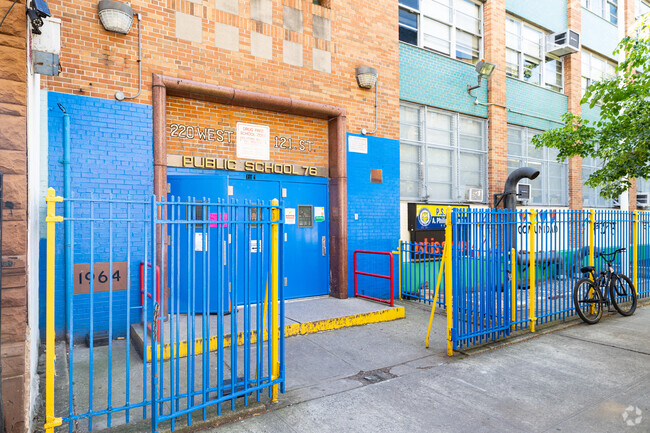 Mott Hall II M862
Mott Hall II offers an International Baccalaureate (IB) Program 
IB Diploma Programme - challenging pre-university program that offers students an opportunity to earn college credit while in high school.
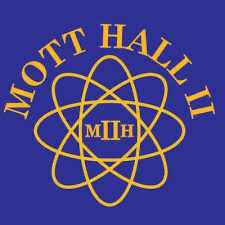 Proposed Re-Zoning of D3 Harlem Elementary Schools
Office of District Planning (ODP) & the Superintendent’s Office has been meeting with the Harlem Working Group and the CEC for over a year, discussing a proposed truncation of PS76, merger with Mott Hall II, and rezoning of elementary schools in Harlem. 

ODP presented a rezoning plan at our Sept. & Oct. CEC3 meetings.
Harlem would have one shared zone for all elementary schools. 
Proposal reflects feedback from the Harlem Working Group and Elementary School SLTs.

If the PEP votes for the Merger, Re-siting, Truncation proposal in December,  CEC3 will vote on the rezoning plan in January.
Middle School Admissions - Important Dates
October 15, 2024: Middle School Application Opens (after school hours)
November 8, 2024: Deadline to register to test for Mark Twain I.S. 239 (21K239) and District 21 Talent Tests
December 20, 2024: Middle School Application Closes
April 9, 2025: Middle School Offer Release
Middle School Admissions - Important Dates
October 15, 2024: Middle School Application Opens (after school hours)
November 8, 2024: Deadline to register to test for Mark Twain I.S. 239 (21K239) and District 21 Talent Tests
December 20, 2024: Middle School Application Closes
April 9, 2025: Middle School Offer Release
Links to School Data
Useful Links: NYC Tools Data
https://tools.nycenet.edu/

School Quality Snapshot
A report that contains background info and data for each school
Updated to 2022-2023 SY

School Performance Dashboard
View school data all in one place. 
Updated to 2022-2023 SY
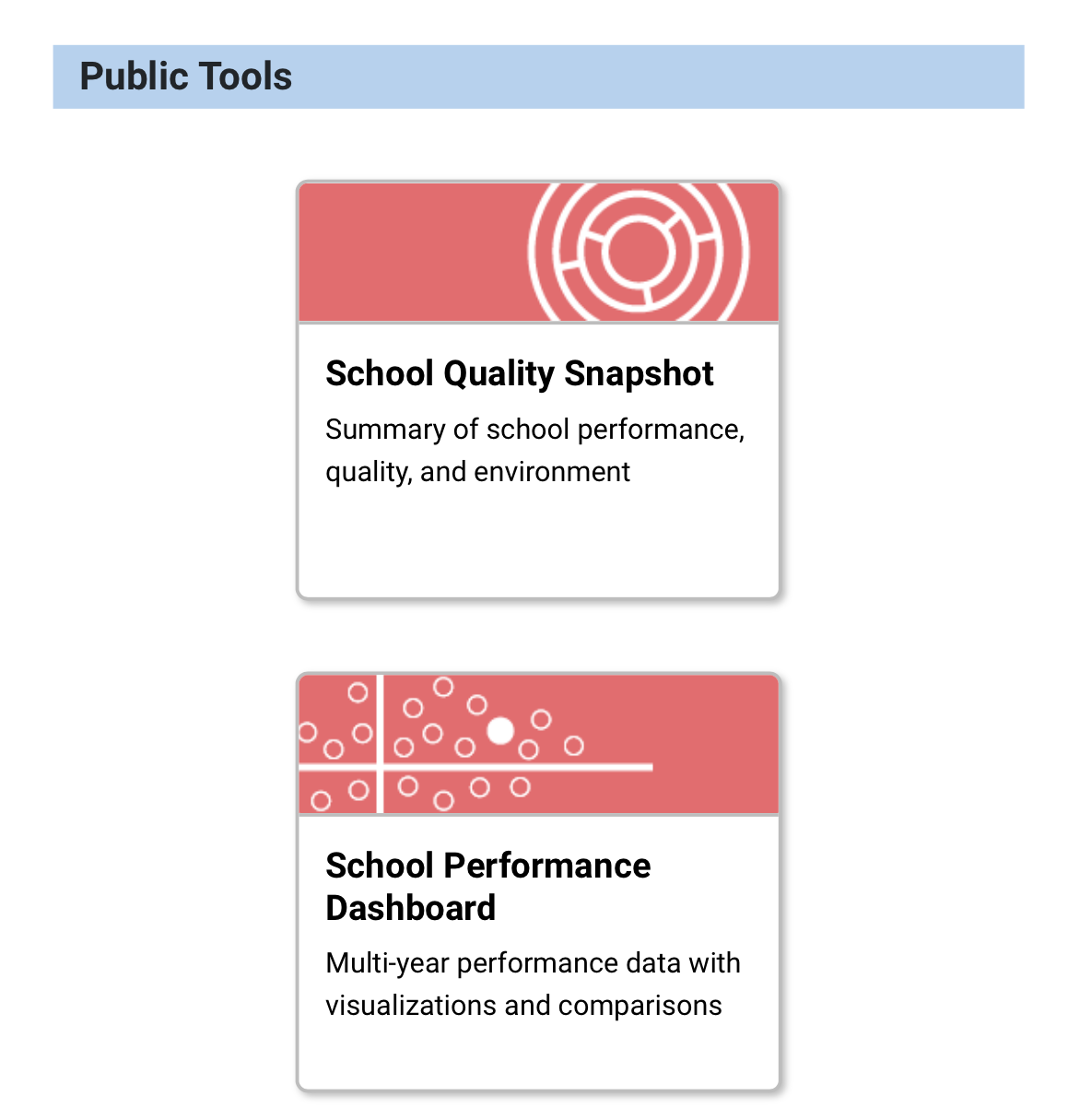 Useful Links: NYC School Survey
2023-2024 Survey results administered by Panorama education can be found:
https://infohub.nyced.org/reports/students-and-schools/school-quality/nyc-school-survey
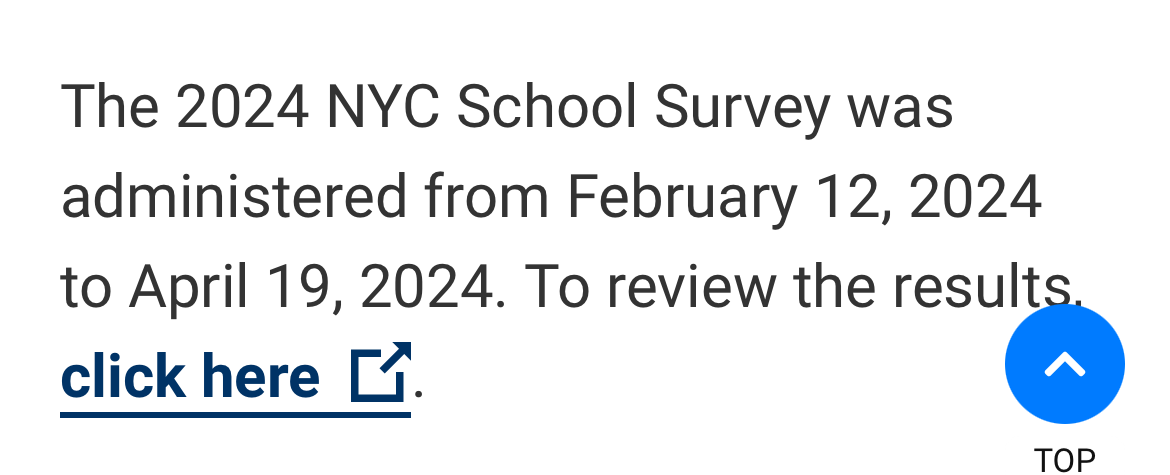 Useful Links: InfoHub
https://infohub.nyced.org/reports/students-and-schools/school-quality/information-and-data-overview
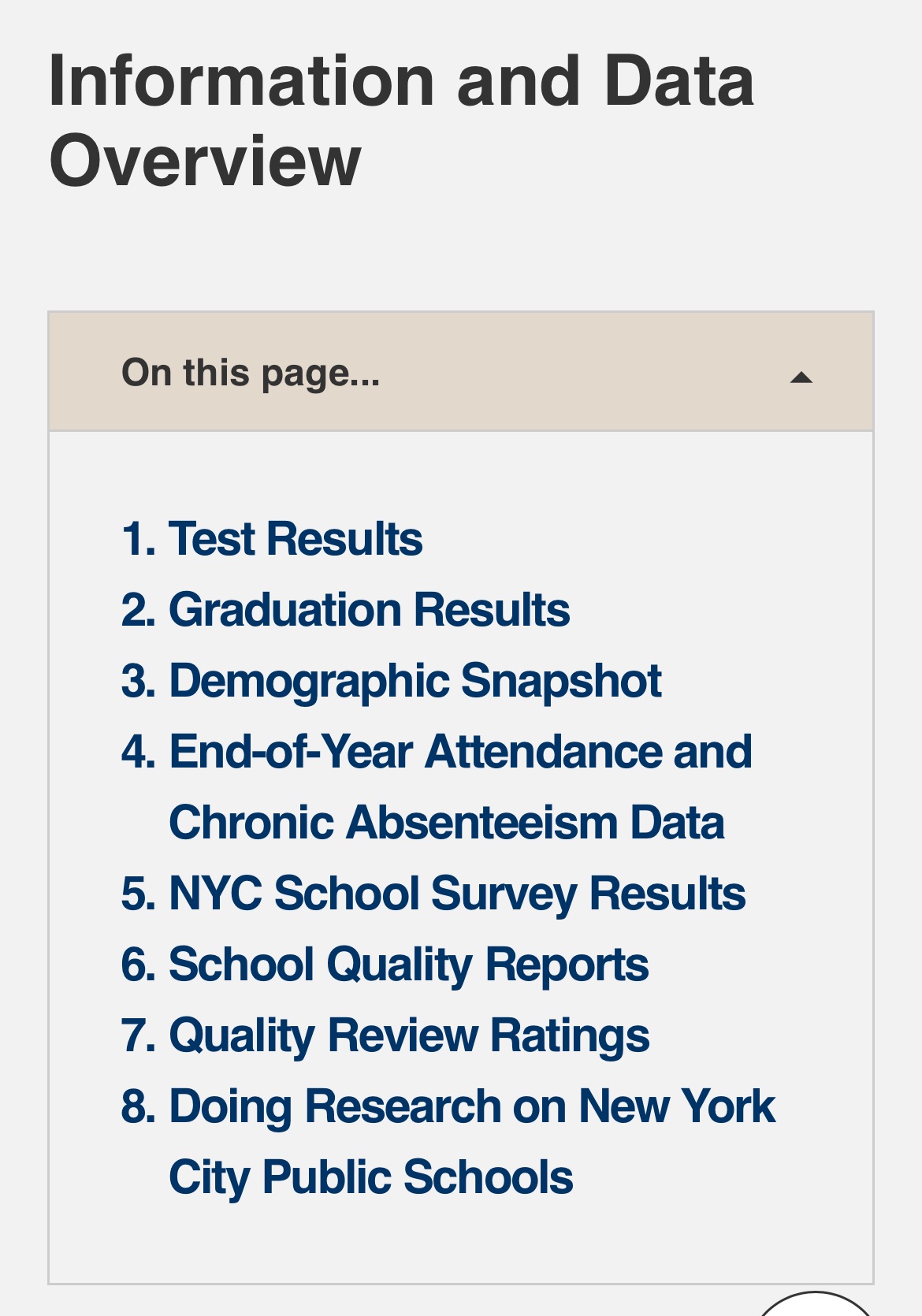 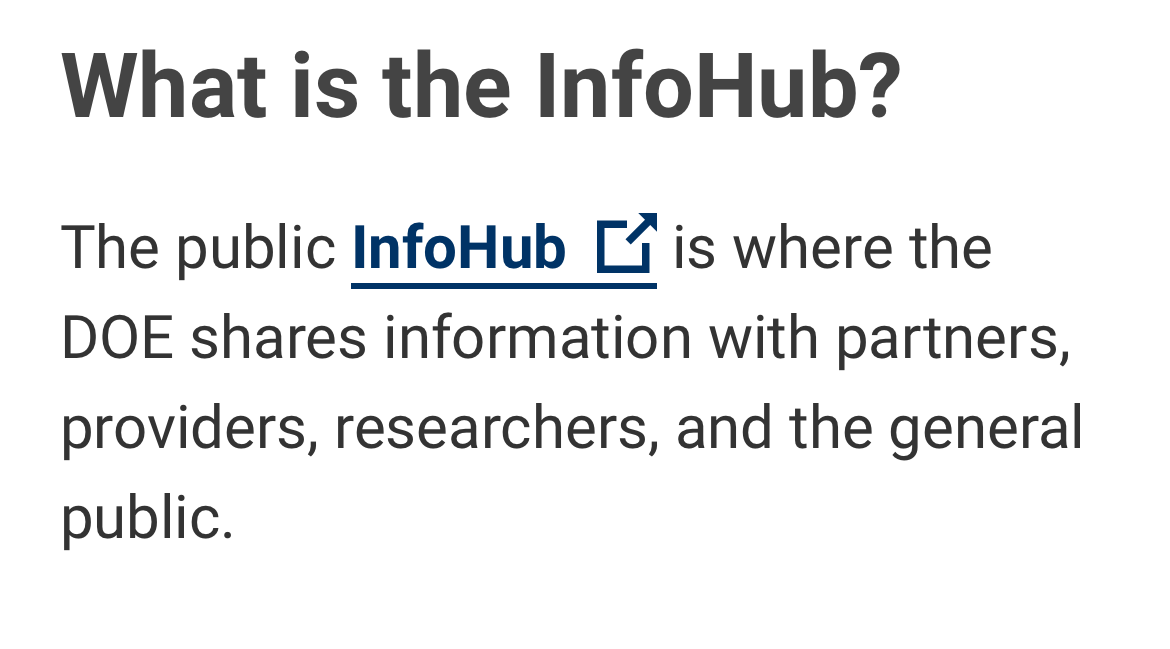 Useful Links: NY State Education Data
https://data.nysed.gov/
Search for school data across NY State

Updated to 2022-2023 SY
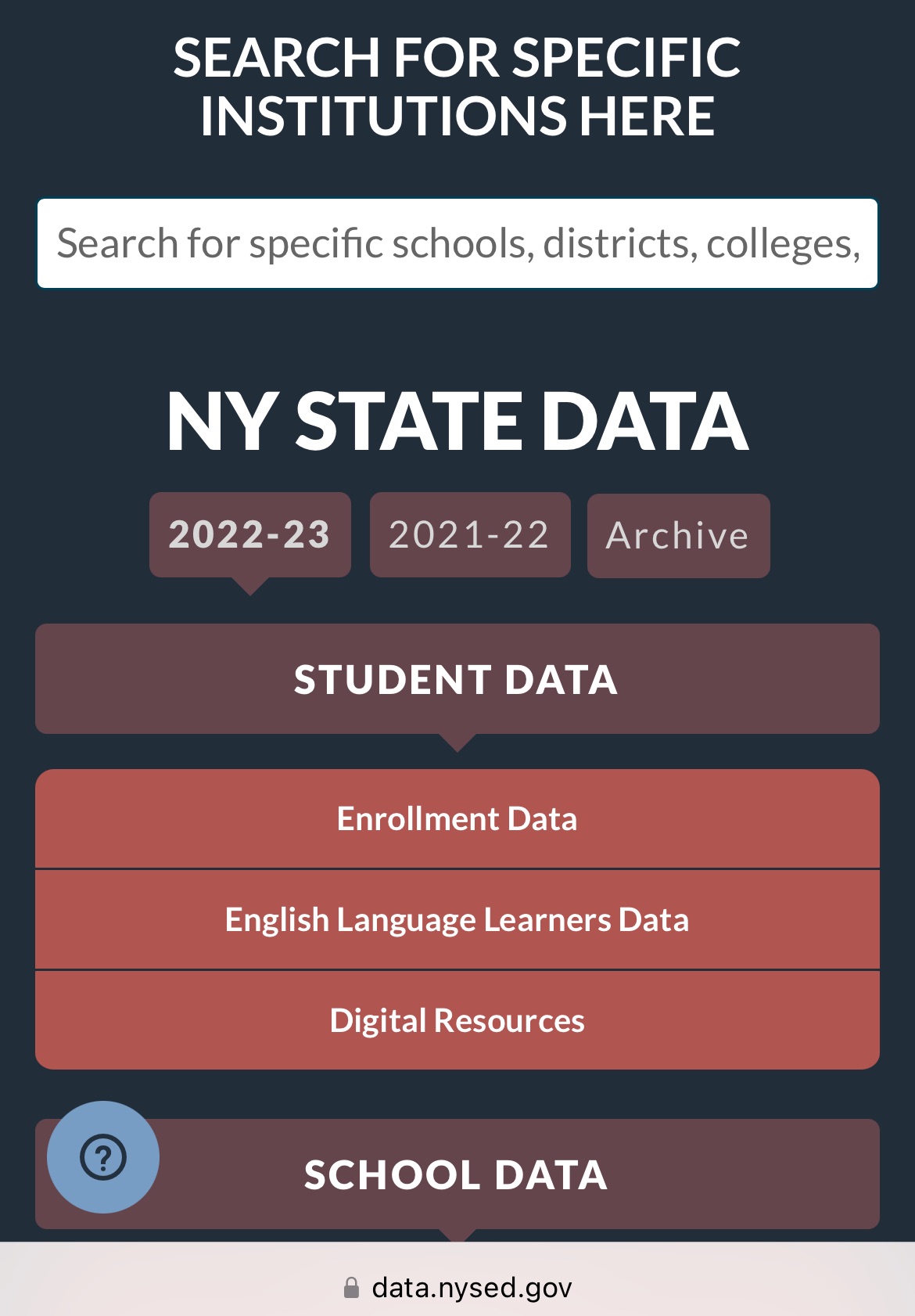 Upcoming CEC Meetings
Nov. 12, 6:30 pm on Zoom MS Committee - Parents Helping Parents

Middle School Applicants Hear from Parents of Current Middle Schoolers in D3 

Nov. 19, 6:30 pm on Zoom & In person at WESS - Business & Calendar Mtg.
Visit CEC3.org for more info
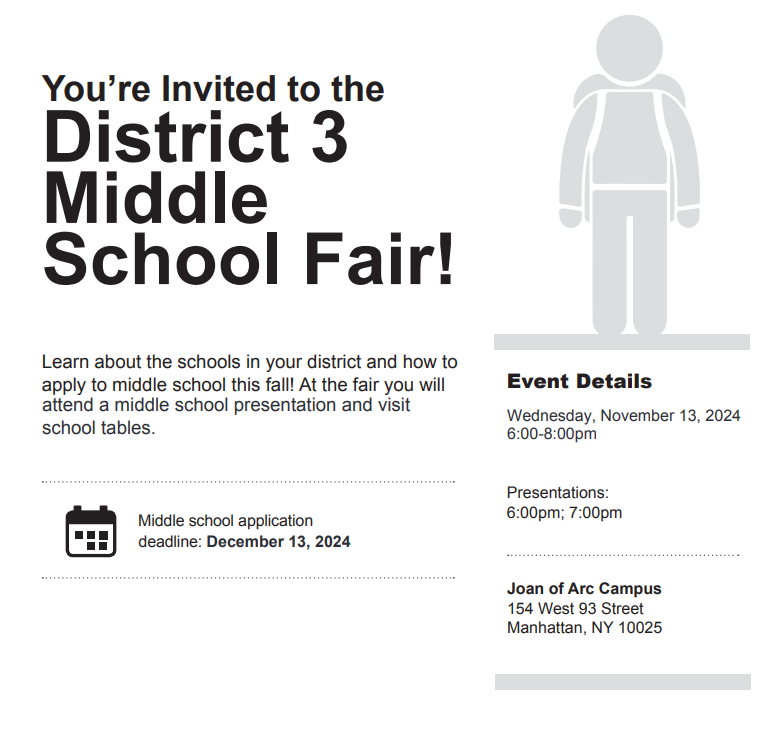 Nov. 13th

6-8 pm 
Joan of Arc
Application Deadline Dec 20, 2024
Questions?